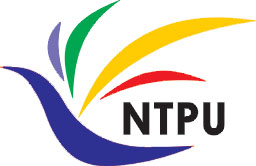 大數據分析(Big Data Analysis)
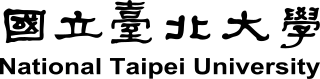 Python 大數據分析基礎 (Foundations of Big Data Analysis in Python)
1091BDA03
MBA, IM, NTPU (M5127) (Fall 2020) Wed 7, ,8, 9 (15:10-18:00) (B8F40)
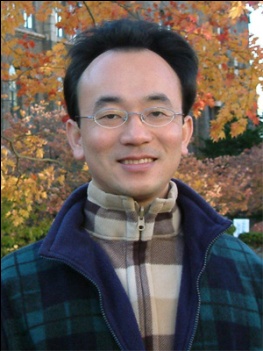 Min-Yuh Day
戴敏育
Associate Professor
副教授
Institute of Information Management, National Taipei University
國立臺北大學 資訊管理研究所

https://web.ntpu.edu.tw/~myday
2020-09-30
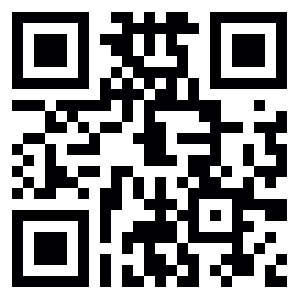 1
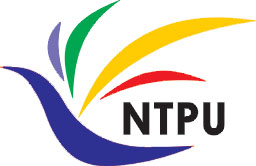 課程大綱 (Syllabus)
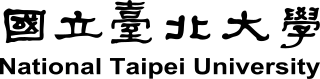 週次 (Week)    日期 (Date)    內容 (Subject/Topics)
1  2020/09/16  大數據分析介紹 (Introduction to Big Data Analysis)
2  2020/09/23  AI人工智慧與大數據分析                             (AI and Big Data Analysis)
3  2020/09/30  Python 大數據分析基礎                             (Foundations of Big Data Analysis in Python)
4  2020/10/07  數位沙盒第一堂課：數位沙盒服務平台簡介                             (Digital Sandbox Lesson 1: Introduction to                            FintechSpace Digital Sandbox)
5  2020/10/14  數位沙盒第二堂課：工程師操作說明與實作教學                            (Digital Sandbox Lesson 2: Hands-on Practices)
6  2020/10/21  Python Pandas 大數據量化分析                             (Quantitative Big Data Analysis with Pandas in Python)
2
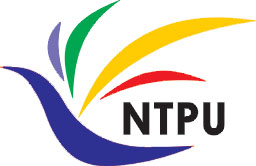 課程大綱 (Syllabus)
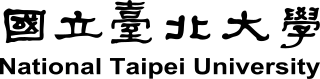 週次 (Week)    日期 (Date)    內容 (Subject/Topics)
7  2020/10/28  數位沙盒第三堂課：學生小組討論實作與成果發表                              (Digital Sandbox Lesson 3: Learning Teams                               Hands-on Project Discussion and Project Presentation)
8  2020/11/04  Python Scikit-Learn 機器學習 I                             (Machine Learning with Scikit-Learn In Python I)
9  2020/11/11  期中報告 (Midterm Project Report)
10  2020/11/18  Python Scikit-Learn 機器學習 II                               (Machine Learning with Scikit-Learn In Python II)
11  2020/11/25  TensorFlow 深度學習金融大數據分析 I                                (Deep Learning for Finance Big Data Analysis with TensorFlow I)
12  2020/12/02  大數據分析個案研究                                (Case Study on Big Data Analysis)
3
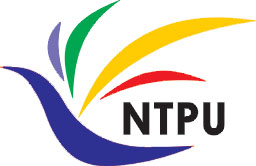 課程大綱 (Syllabus)
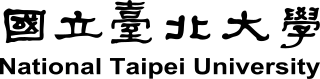 週次 (Week)    日期 (Date)    內容 (Subject/Topics)
13  2020/12/09  TensorFlow 深度學習金融大數據分析 II                               (Deep Learning for Finance Big Data Analysis with TensorFlow II)
14  2020/12/16  TensorFlow 深度學習金融大數據分析 III                               (Deep Learning for Finance Big Data Analysis with TensorFlow III)
15  2020/12/23  AI 機器人理財顧問                               (Artificial Intelligence for Robo-Advisors)
16  2020/12/30  金融科技智慧型交談機器人                               (Conversational Commerce and                               Intelligent Chatbots for Fintech)
17  2021/01/06  期末報告 I (Final Project Report I)
18  2021/01/13  期末報告 II (Final Project Report I)
4
Foundations of Big Data Analysis in Python
5
Outline
Foundations of Big Data Analysis in Python
 Python
Programming language 
 Numpy
Scientific computing
6
The Quant Finance PyData Stack
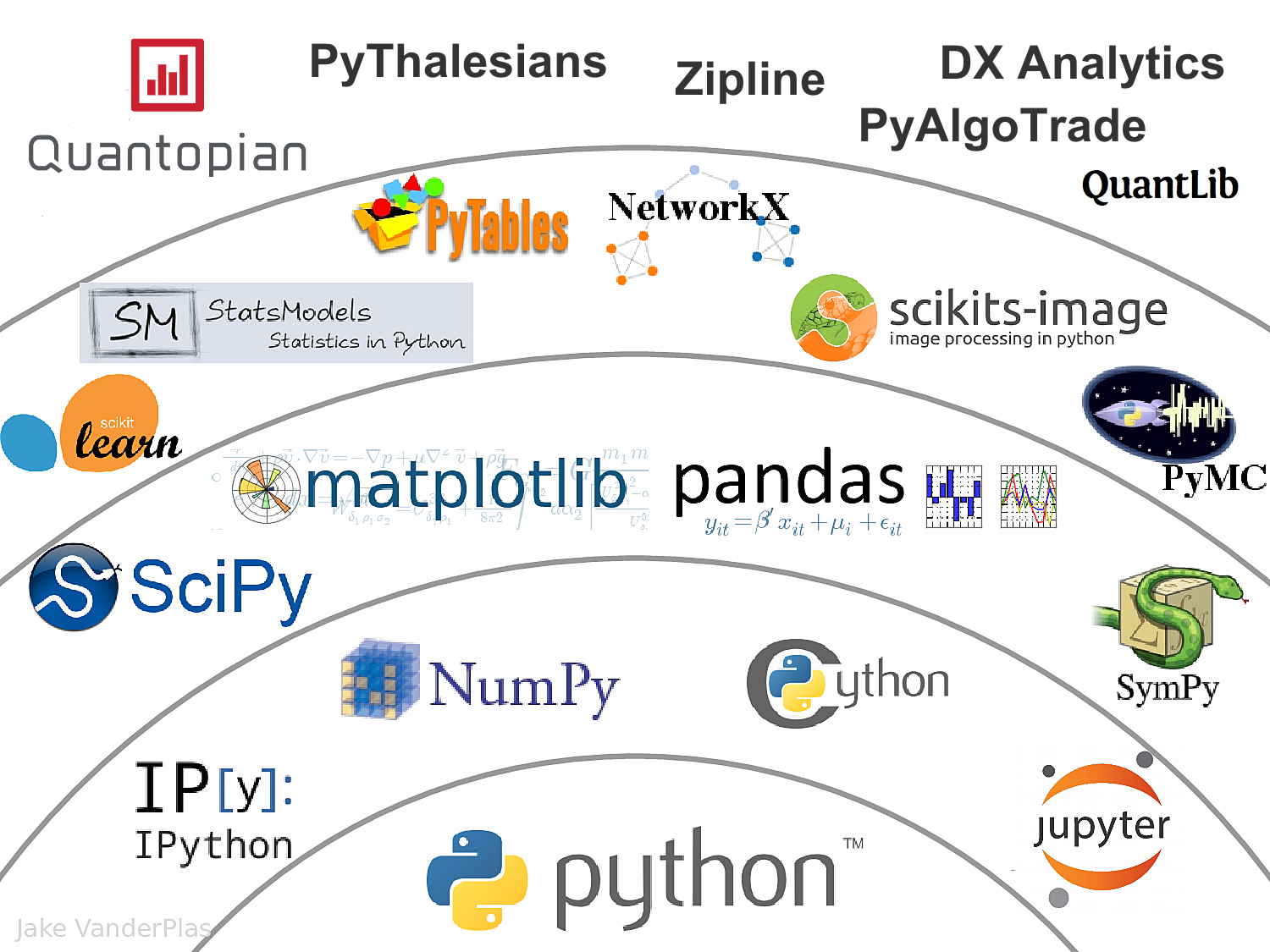 7
Source: http://nbviewer.jupyter.org/format/slides/github/quantopian/pyfolio/blob/master/pyfolio/examples/overview_slides.ipynb#/5
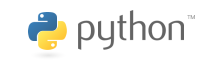 Python
8
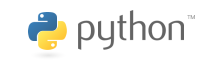 Python is an interpreted, object-oriented, high-level programming language with dynamic semantics.
9
Source: https://www.python.org/doc/essays/blurb/
Google Colab
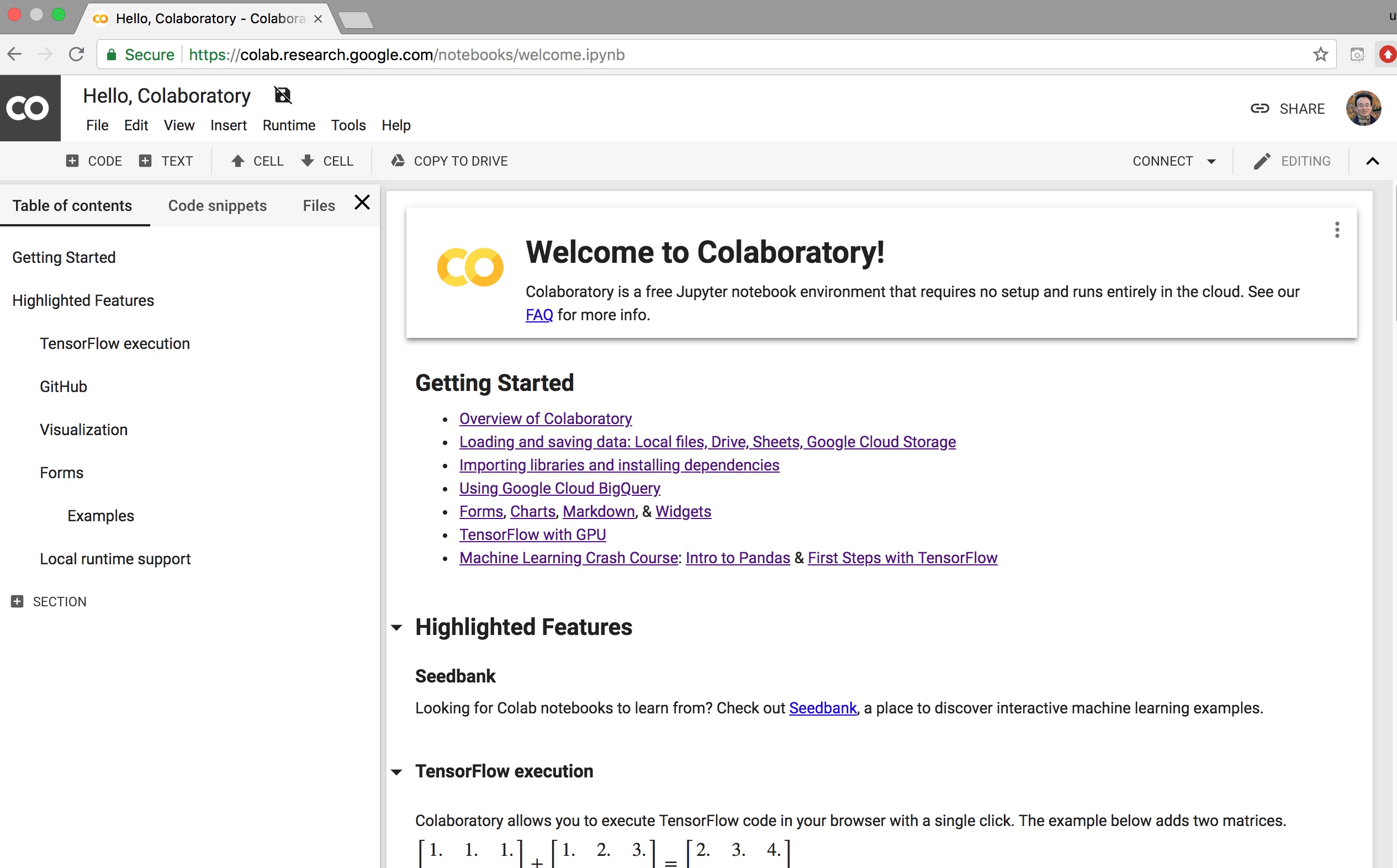 10
https://colab.research.google.com/notebooks/welcome.ipynb
Python in Google Colab (Python101)
https://colab.research.google.com/drive/1FEG6DnGvwfUbeo4zJ1zTunjMqf2RkCrT
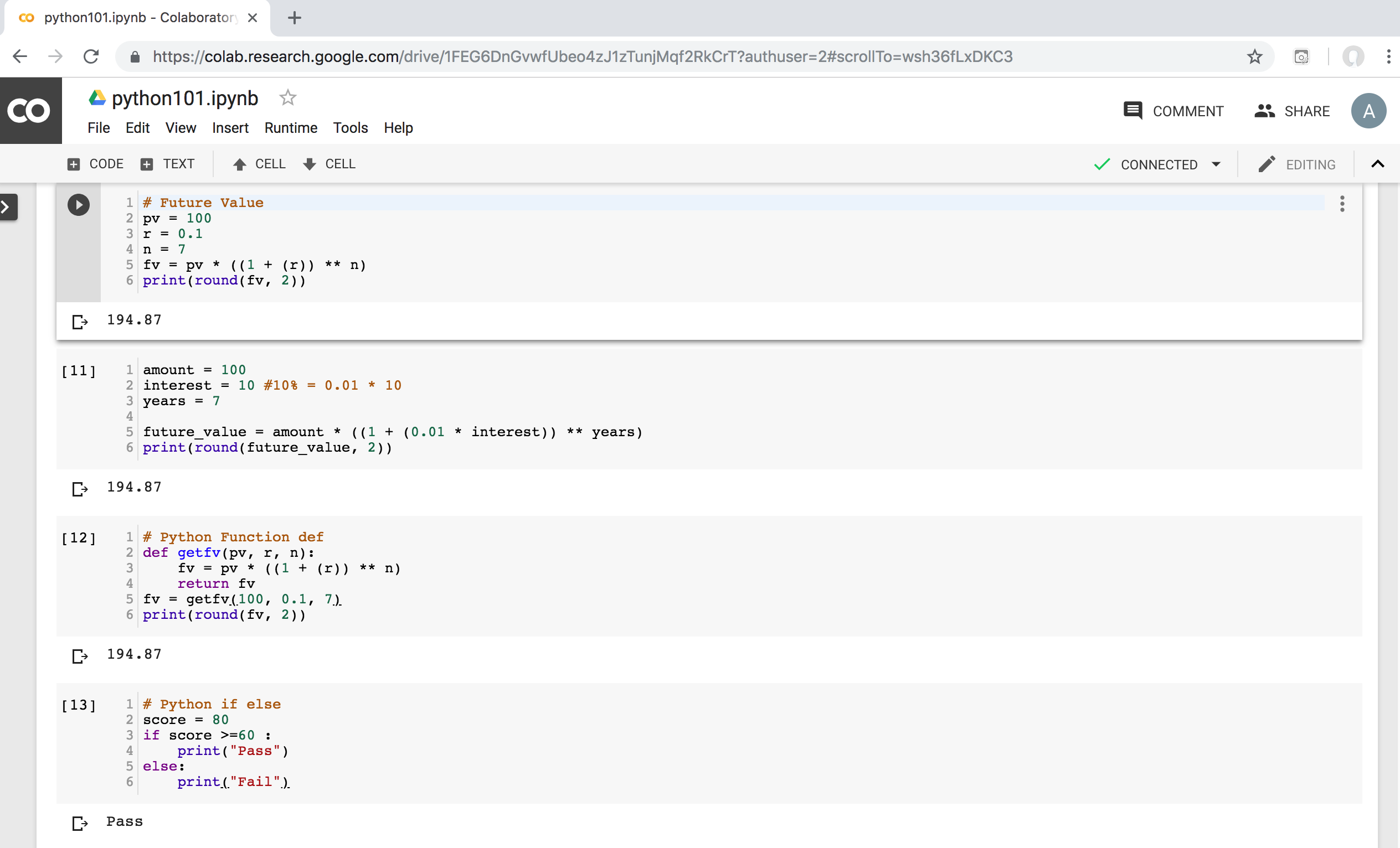 https://tinyurl.com/aintpupython101
11
Numpy
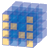 NumPy
Base N-dimensional array package
12
Python matplotlib
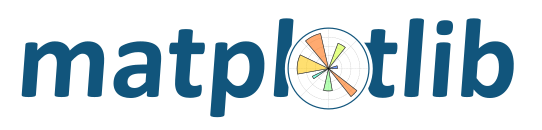 13
Source: https://matplotlib.org/
Python Pandas
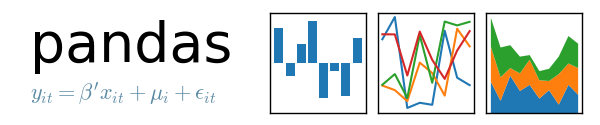 http://pandas.pydata.org/
14
Iris flower data set
setosa
versicolor
virginica
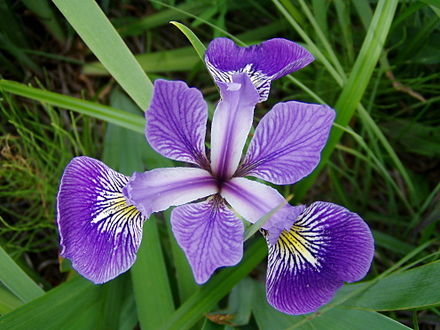 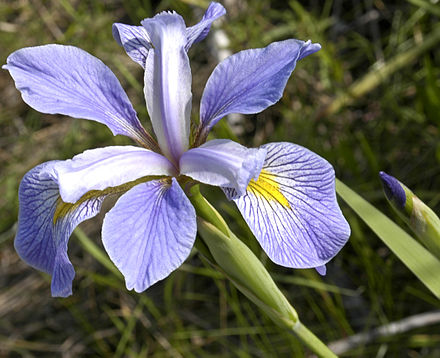 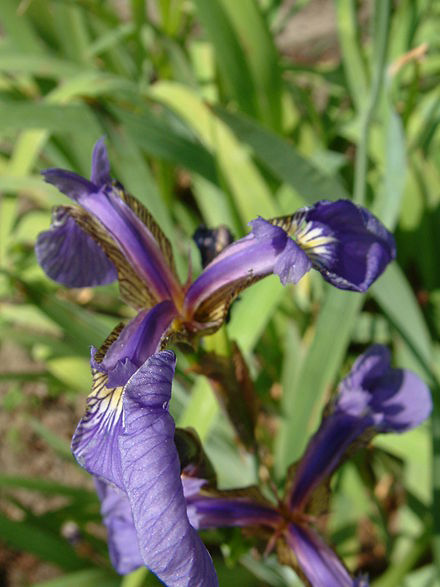 Source: https://en.wikipedia.org/wiki/Iris_flower_data_set
15
Source: http://suruchifialoke.com/2016-10-13-machine-learning-tutorial-iris-classification/
Iris Classfication
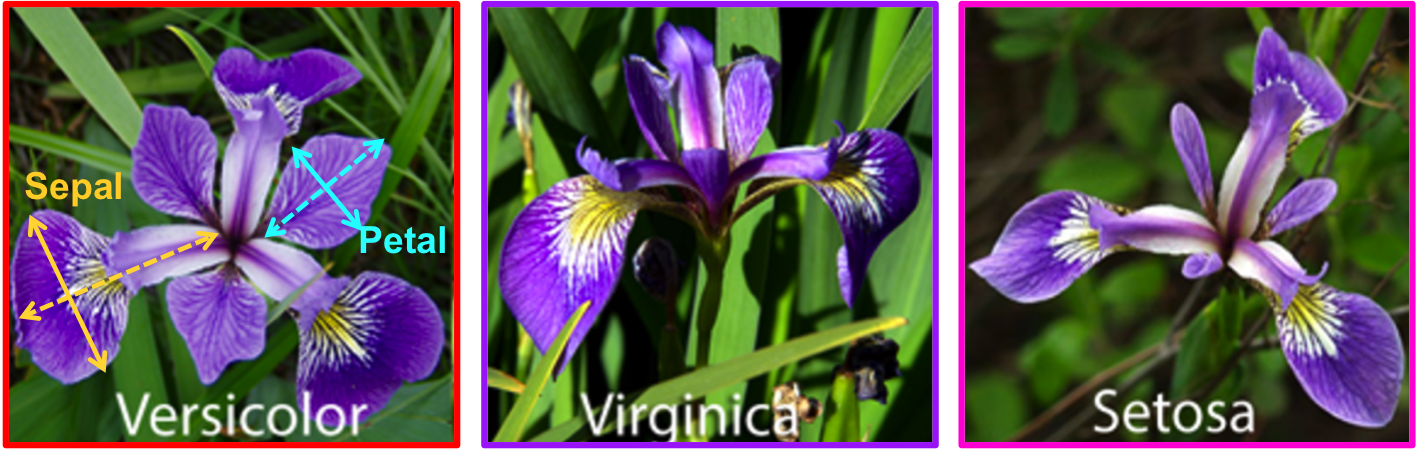 16
Source: http://suruchifialoke.com/2016-10-13-machine-learning-tutorial-iris-classification/
iris.data
https://archive.ics.uci.edu/ml/machine-learning-databases/iris/iris.data
setosa
5.1,3.5,1.4,0.2,Iris-setosa 4.9,3.0,1.4,0.2,Iris-setosa 4.7,3.2,1.3,0.2,Iris-setosa 4.6,3.1,1.5,0.2,Iris-setosa 5.0,3.6,1.4,0.2,Iris-setosa 5.4,3.9,1.7,0.4,Iris-setosa 4.6,3.4,1.4,0.3,Iris-setosa 5.0,3.4,1.5,0.2,Iris-setosa 4.4,2.9,1.4,0.2,Iris-setosa 4.9,3.1,1.5,0.1,Iris-setosa 5.4,3.7,1.5,0.2,Iris-setosa 4.8,3.4,1.6,0.2,Iris-setosa 4.8,3.0,1.4,0.1,Iris-setosa 4.3,3.0,1.1,0.1,Iris-setosa 5.8,4.0,1.2,0.2,Iris-setosa 5.7,4.4,1.5,0.4,Iris-setosa 5.4,3.9,1.3,0.4,Iris-setosa 5.1,3.5,1.4,0.3,Iris-setosa 5.7,3.8,1.7,0.3,Iris-setosa 5.1,3.8,1.5,0.3,Iris-setosa 5.4,3.4,1.7,0.2,Iris-setosa 5.1,3.7,1.5,0.4,Iris-setosa 4.6,3.6,1.0,0.2,Iris-setosa 5.1,3.3,1.7,0.5,Iris-setosa 4.8,3.4,1.9,0.2,Iris-setosa 5.0,3.0,1.6,0.2,Iris-setosa 5.0,3.4,1.6,0.4,Iris-setosa 5.2,3.5,1.5,0.2,Iris-setosa 5.2,3.4,1.4,0.2,Iris-setosa 4.7,3.2,1.6,0.2,Iris-setosa 4.8,3.1,1.6,0.2,Iris-setosa 5.4,3.4,1.5,0.4,Iris-setosa 5.2,4.1,1.5,0.1,Iris-setosa 5.5,4.2,1.4,0.2,Iris-setosa 4.9,3.1,1.5,0.1,Iris-setosa 5.0,3.2,1.2,0.2,Iris-setosa 5.5,3.5,1.3,0.2,Iris-setosa 4.9,3.1,1.5,0.1,Iris-setosa 4.4,3.0,1.3,0.2,Iris-setosa 5.1,3.4,1.5,0.2,Iris-setosa 5.0,3.5,1.3,0.3,Iris-setosa 4.5,2.3,1.3,0.3,Iris-setosa 4.4,3.2,1.3,0.2,Iris-setosa 5.0,3.5,1.6,0.6,Iris-setosa 5.1,3.8,1.9,0.4,Iris-setosa 4.8,3.0,1.4,0.3,Iris-setosa 5.1,3.8,1.6,0.2,Iris-setosa 4.6,3.2,1.4,0.2,Iris-setosa 5.3,3.7,1.5,0.2,Iris-setosa 5.0,3.3,1.4,0.2,Iris-setosa 7.0,3.2,4.7,1.4,Iris-versicolor 6.4,3.2,4.5,1.5,Iris-versicolor 6.9,3.1,4.9,1.5,Iris-versicolor 5.5,2.3,4.0,1.3,Iris-versicolor 6.5,2.8,4.6,1.5,Iris-versicolor 5.7,2.8,4.5,1.3,Iris-versicolor 6.3,3.3,4.7,1.6,Iris-versicolor 4.9,2.4,3.3,1.0,Iris-versicolor 6.6,2.9,4.6,1.3,Iris-versicolor 5.2,2.7,3.9,1.4,Iris-versicolor 5.0,2.0,3.5,1.0,Iris-versicolor 5.9,3.0,4.2,1.5,Iris-versicolor 6.0,2.2,4.0,1.0,Iris-versicolor 6.1,2.9,4.7,1.4,Iris-versicolor 5.6,2.9,3.6,1.3,Iris-versicolor 6.7,3.1,4.4,1.4,Iris-versicolor 5.6,3.0,4.5,1.5,Iris-versicolor 5.8,2.7,4.1,1.0,Iris-versicolor 6.2,2.2,4.5,1.5,Iris-versicolor 5.6,2.5,3.9,1.1,Iris-versicolor 5.9,3.2,4.8,1.8,Iris-versicolor 6.1,2.8,4.0,1.3,Iris-versicolor 6.3,2.5,4.9,1.5,Iris-versicolor 6.1,2.8,4.7,1.2,Iris-versicolor 6.4,2.9,4.3,1.3,Iris-versicolor 6.6,3.0,4.4,1.4,Iris-versicolor 6.8,2.8,4.8,1.4,Iris-versicolor 6.7,3.0,5.0,1.7,Iris-versicolor 6.0,2.9,4.5,1.5,Iris-versicolor 5.7,2.6,3.5,1.0,Iris-versicolor 5.5,2.4,3.8,1.1,Iris-versicolor 5.5,2.4,3.7,1.0,Iris-versicolor 5.8,2.7,3.9,1.2,Iris-versicolor 6.0,2.7,5.1,1.6,Iris-versicolor 5.4,3.0,4.5,1.5,Iris-versicolor 6.0,3.4,4.5,1.6,Iris-versicolor 6.7,3.1,4.7,1.5,Iris-versicolor 6.3,2.3,4.4,1.3,Iris-versicolor 5.6,3.0,4.1,1.3,Iris-versicolor 5.5,2.5,4.0,1.3,Iris-versicolor 5.5,2.6,4.4,1.2,Iris-versicolor 6.1,3.0,4.6,1.4,Iris-versicolor 5.8,2.6,4.0,1.2,Iris-versicolor 5.0,2.3,3.3,1.0,Iris-versicolor 5.6,2.7,4.2,1.3,Iris-versicolor 5.7,3.0,4.2,1.2,Iris-versicolor 5.7,2.9,4.2,1.3,Iris-versicolor 6.2,2.9,4.3,1.3,Iris-versicolor 5.1,2.5,3.0,1.1,Iris-versicolor 5.7,2.8,4.1,1.3,Iris-versicolor 6.3,3.3,6.0,2.5,Iris-virginica 5.8,2.7,5.1,1.9,Iris-virginica 7.1,3.0,5.9,2.1,Iris-virginica 6.3,2.9,5.6,1.8,Iris-virginica 6.5,3.0,5.8,2.2,Iris-virginica 7.6,3.0,6.6,2.1,Iris-virginica 4.9,2.5,4.5,1.7,Iris-virginica 7.3,2.9,6.3,1.8,Iris-virginica 6.7,2.5,5.8,1.8,Iris-virginica 7.2,3.6,6.1,2.5,Iris-virginica 6.5,3.2,5.1,2.0,Iris-virginica 6.4,2.7,5.3,1.9,Iris-virginica 6.8,3.0,5.5,2.1,Iris-virginica 5.7,2.5,5.0,2.0,Iris-virginica 5.8,2.8,5.1,2.4,Iris-virginica 6.4,3.2,5.3,2.3,Iris-virginica 6.5,3.0,5.5,1.8,Iris-virginica 7.7,3.8,6.7,2.2,Iris-virginica 7.7,2.6,6.9,2.3,Iris-virginica 6.0,2.2,5.0,1.5,Iris-virginica 6.9,3.2,5.7,2.3,Iris-virginica 5.6,2.8,4.9,2.0,Iris-virginica 7.7,2.8,6.7,2.0,Iris-virginica 6.3,2.7,4.9,1.8,Iris-virginica 6.7,3.3,5.7,2.1,Iris-virginica 7.2,3.2,6.0,1.8,Iris-virginica 6.2,2.8,4.8,1.8,Iris-virginica 6.1,3.0,4.9,1.8,Iris-virginica 6.4,2.8,5.6,2.1,Iris-virginica 7.2,3.0,5.8,1.6,Iris-virginica 7.4,2.8,6.1,1.9,Iris-virginica 7.9,3.8,6.4,2.0,Iris-virginica 6.4,2.8,5.6,2.2,Iris-virginica 6.3,2.8,5.1,1.5,Iris-virginica 6.1,2.6,5.6,1.4,Iris-virginica 7.7,3.0,6.1,2.3,Iris-virginica 6.3,3.4,5.6,2.4,Iris-virginica 6.4,3.1,5.5,1.8,Iris-virginica 6.0,3.0,4.8,1.8,Iris-virginica 6.9,3.1,5.4,2.1,Iris-virginica 6.7,3.1,5.6,2.4,Iris-virginica 6.9,3.1,5.1,2.3,Iris-virginica 5.8,2.7,5.1,1.9,Iris-virginica 6.8,3.2,5.9,2.3,Iris-virginica 6.7,3.3,5.7,2.5,Iris-virginica 6.7,3.0,5.2,2.3,Iris-virginica 6.3,2.5,5.0,1.9,Iris-virginica 6.5,3.0,5.2,2.0,Iris-virginica 6.2,3.4,5.4,2.3,Iris-virginica 5.9,3.0,5.1,1.8,Iris-virginica
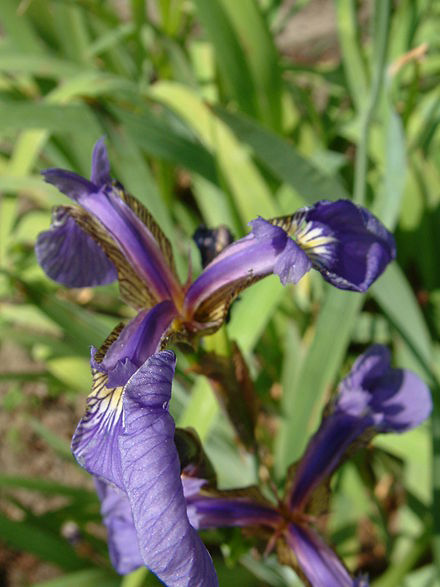 virginica
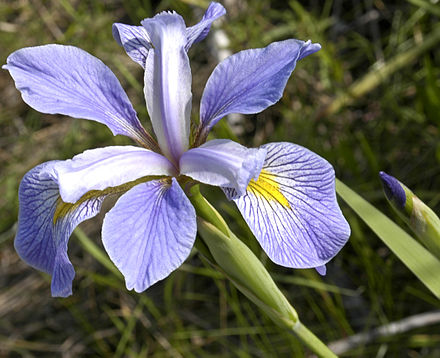 versicolor
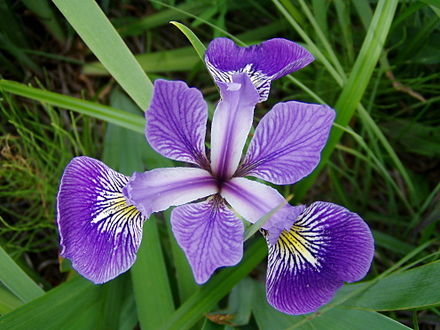 17
Iris Data Visualization
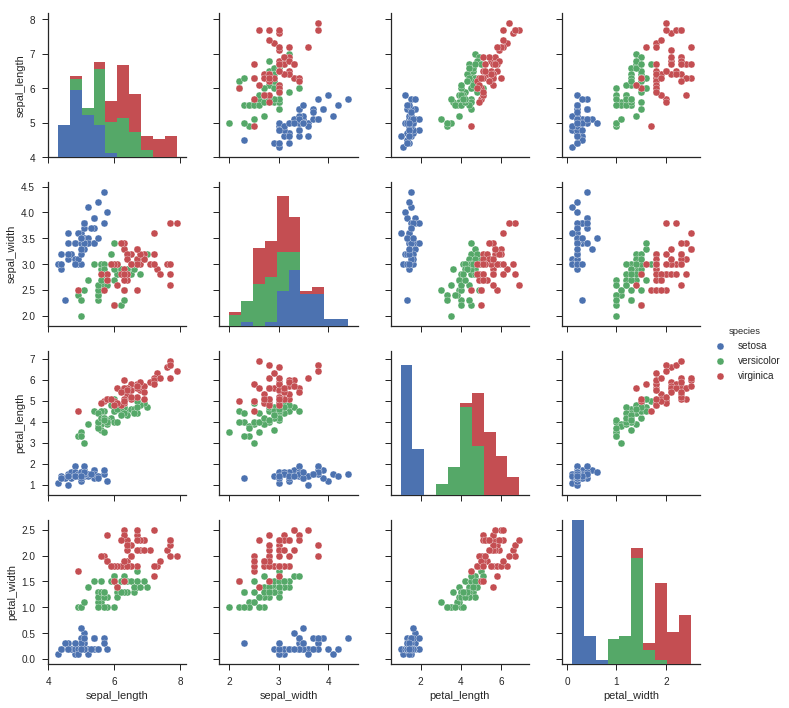 18
Source: https://seaborn.pydata.org/generated/seaborn.pairplot.html
Connect Google Colab in Google Drive
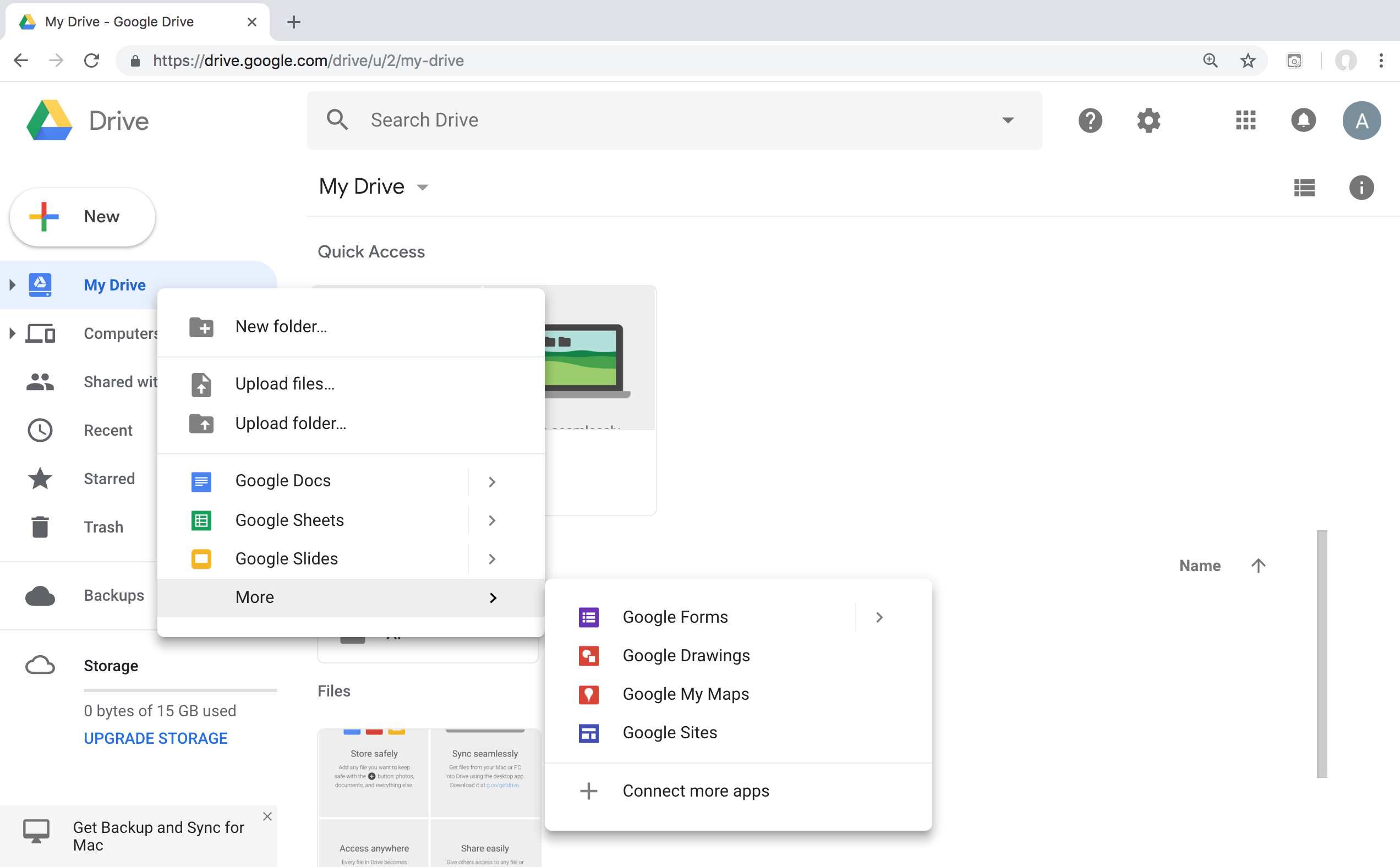 19
Google Colab
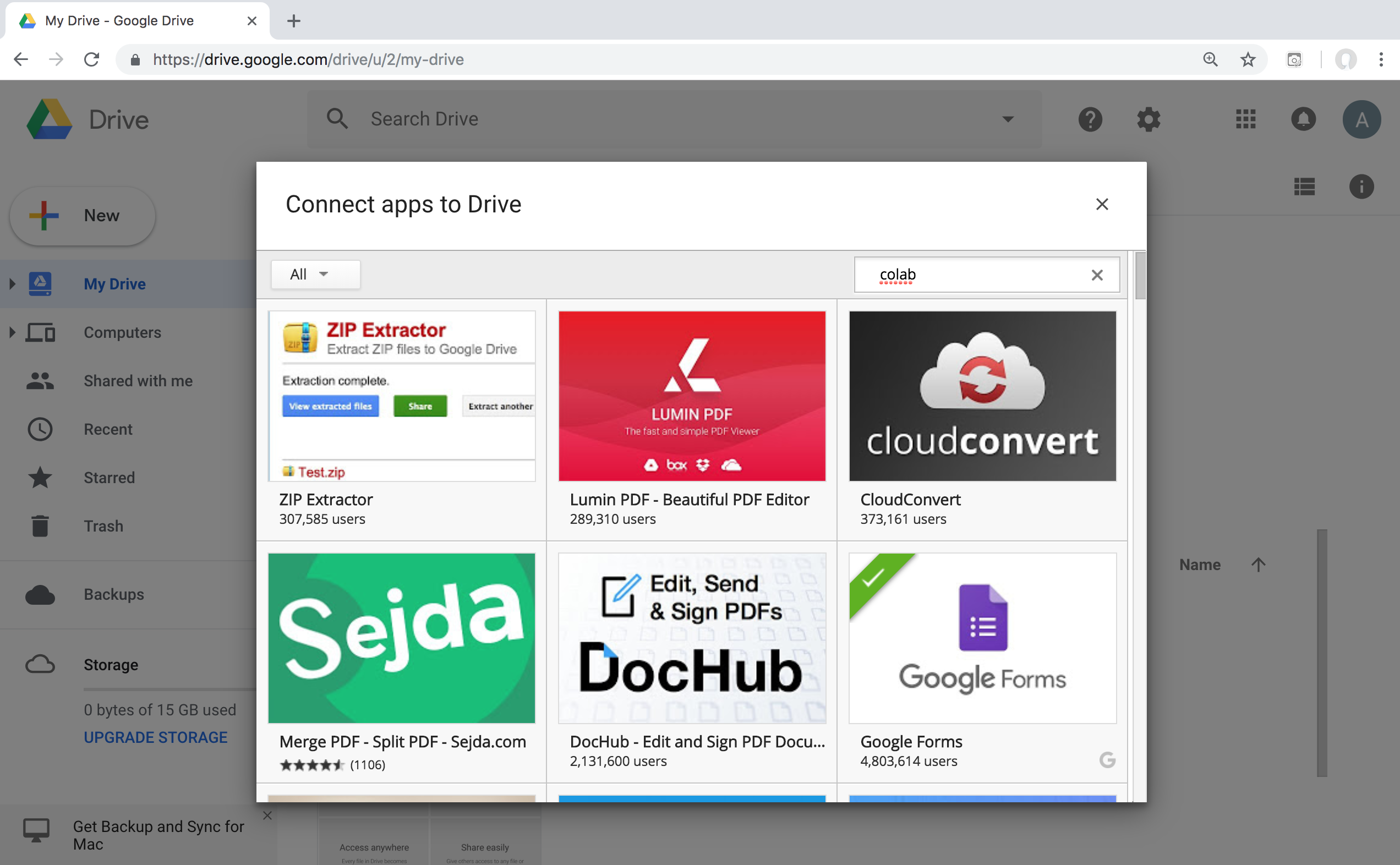 20
Google Colab
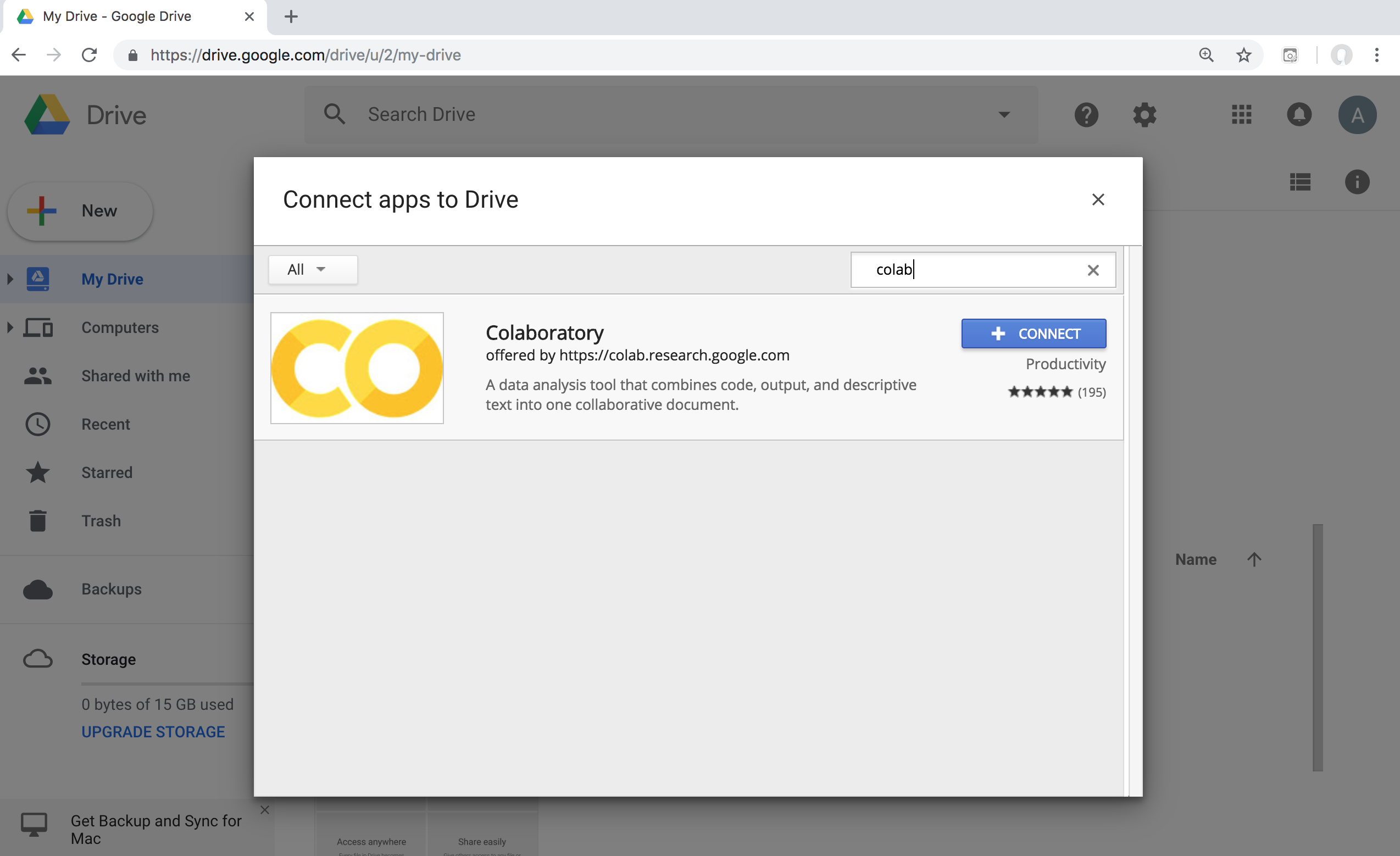 21
Connect Colaboratory to Google Drive
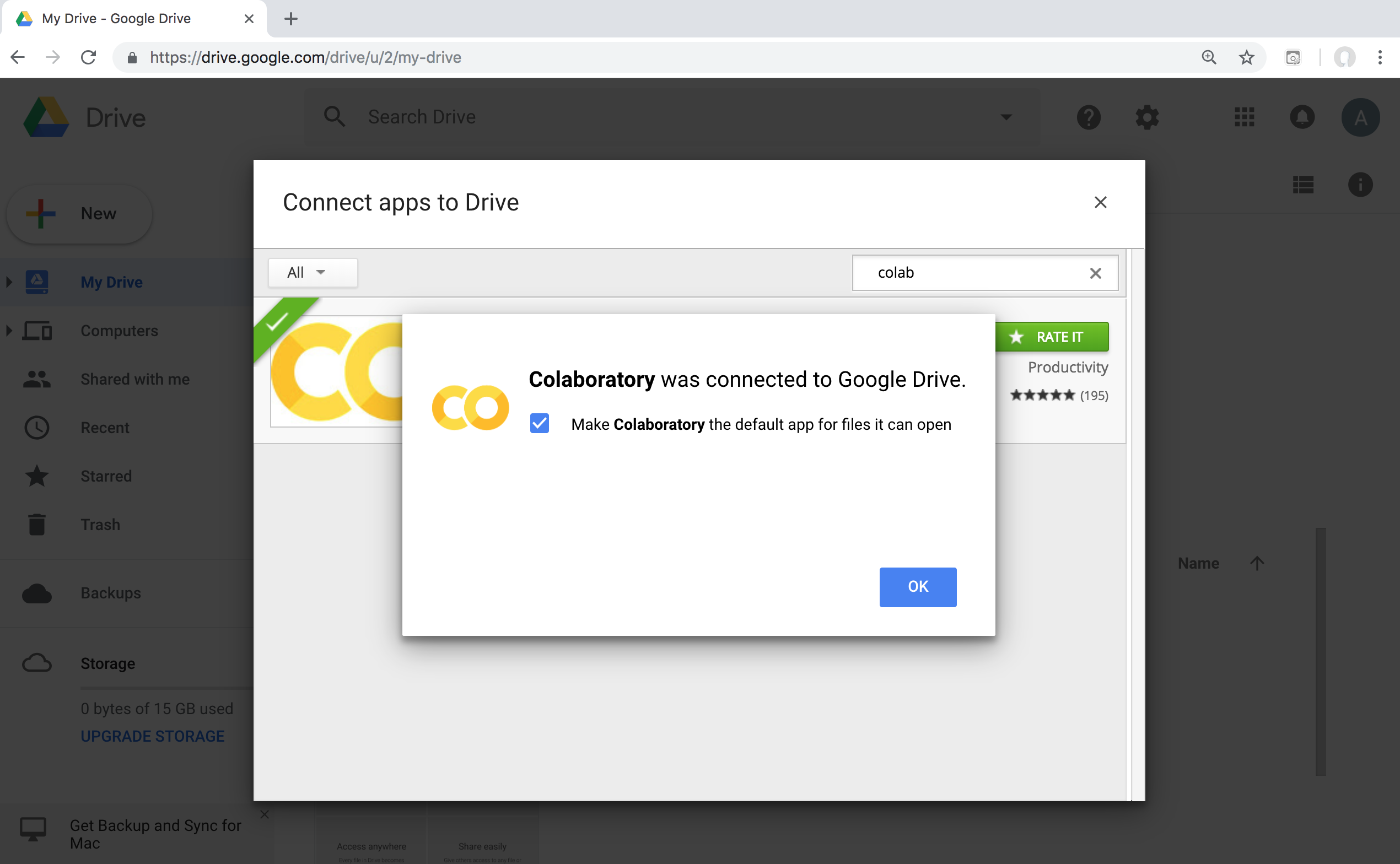 22
Google Colab
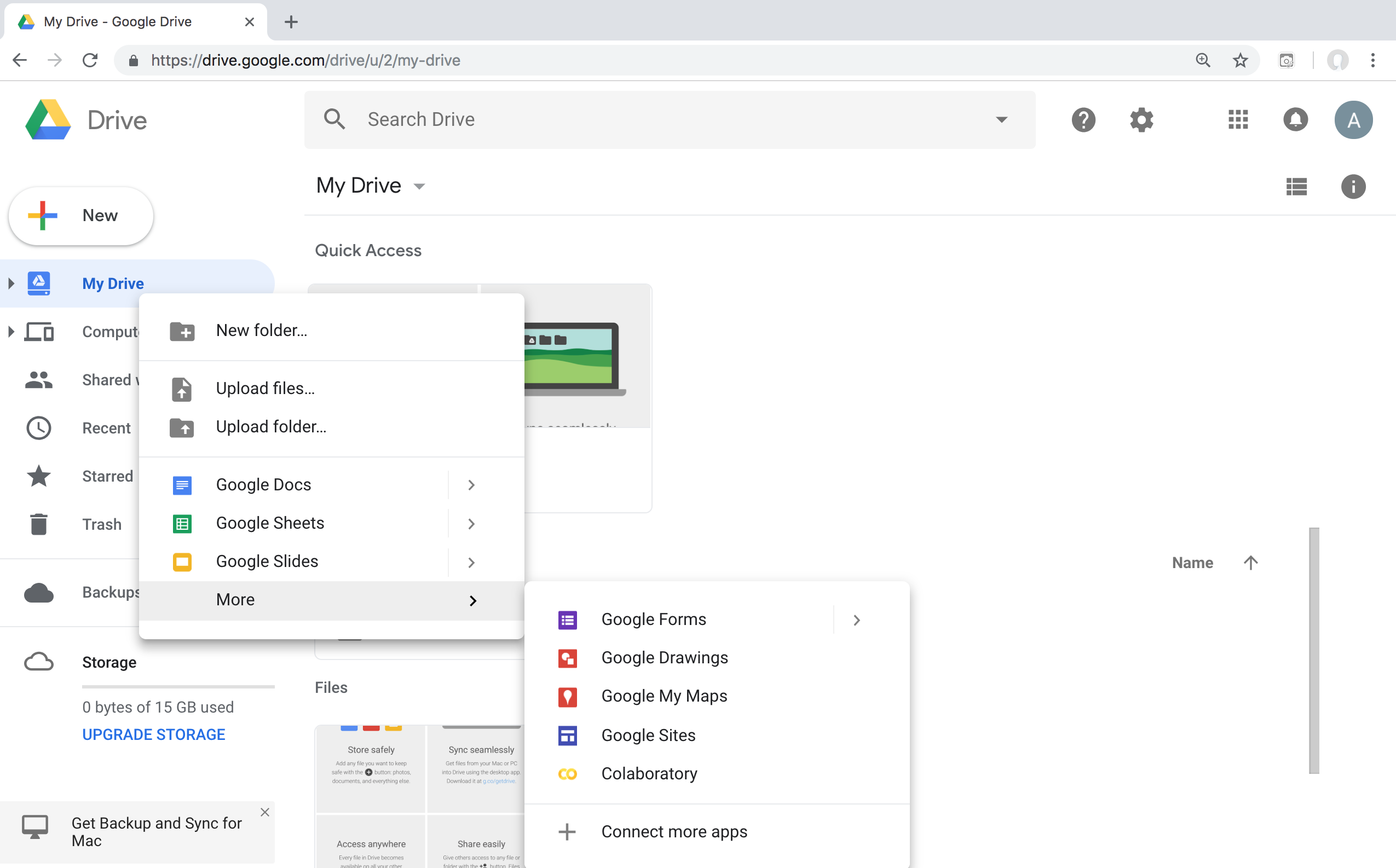 23
Google Colab
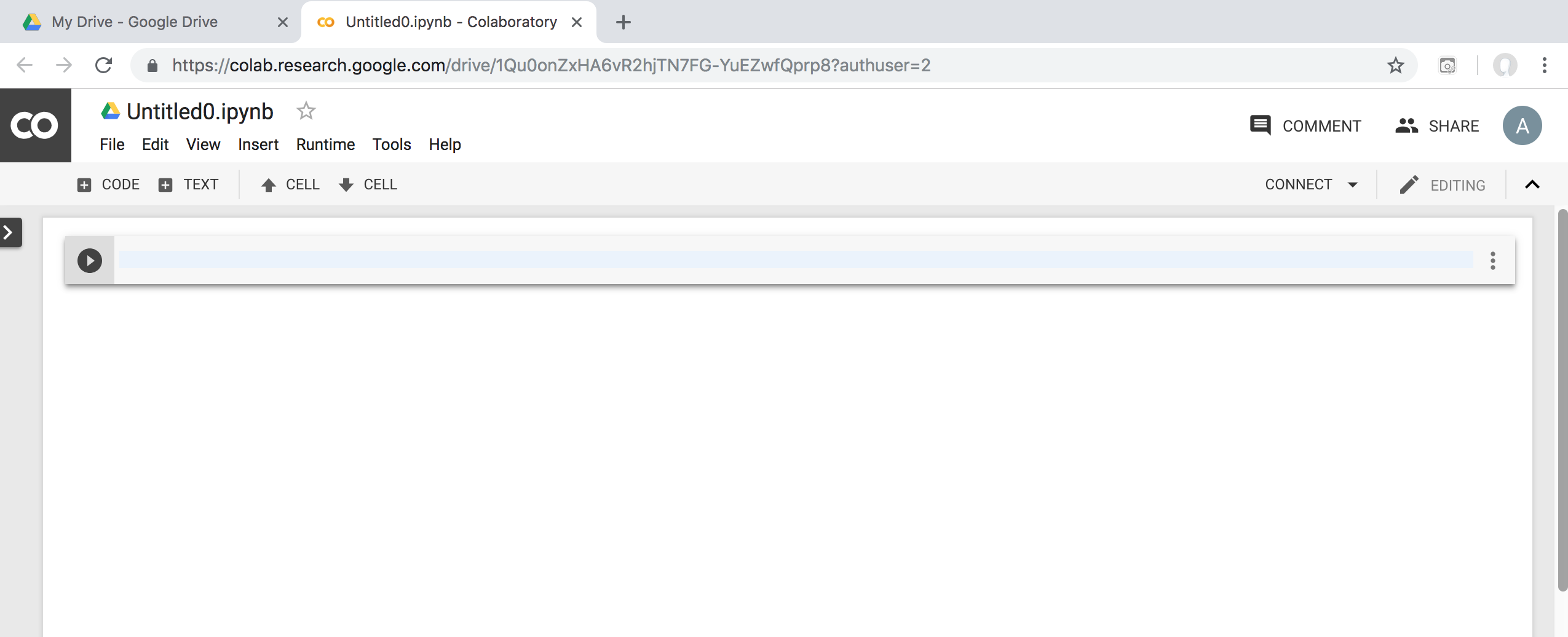 24
Google Colab
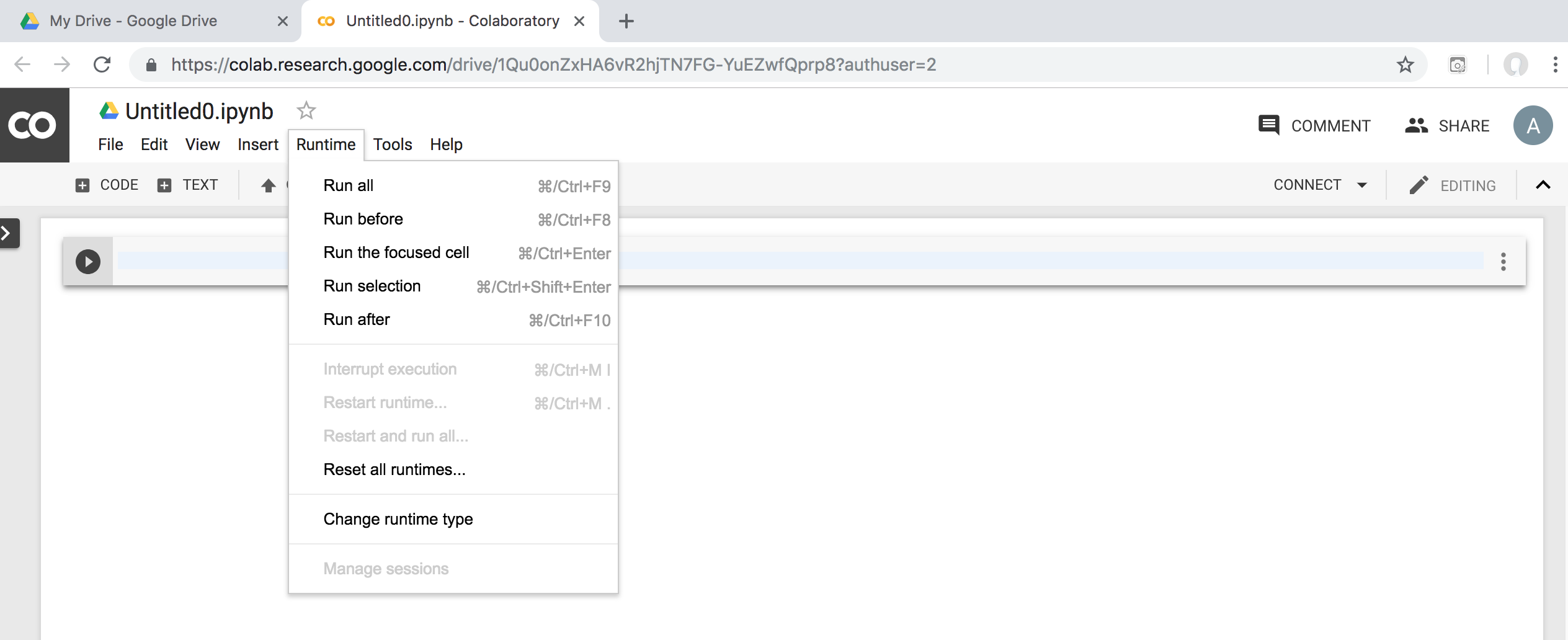 25
Run Jupyter Notebook Python3 GPUGoogle Colab
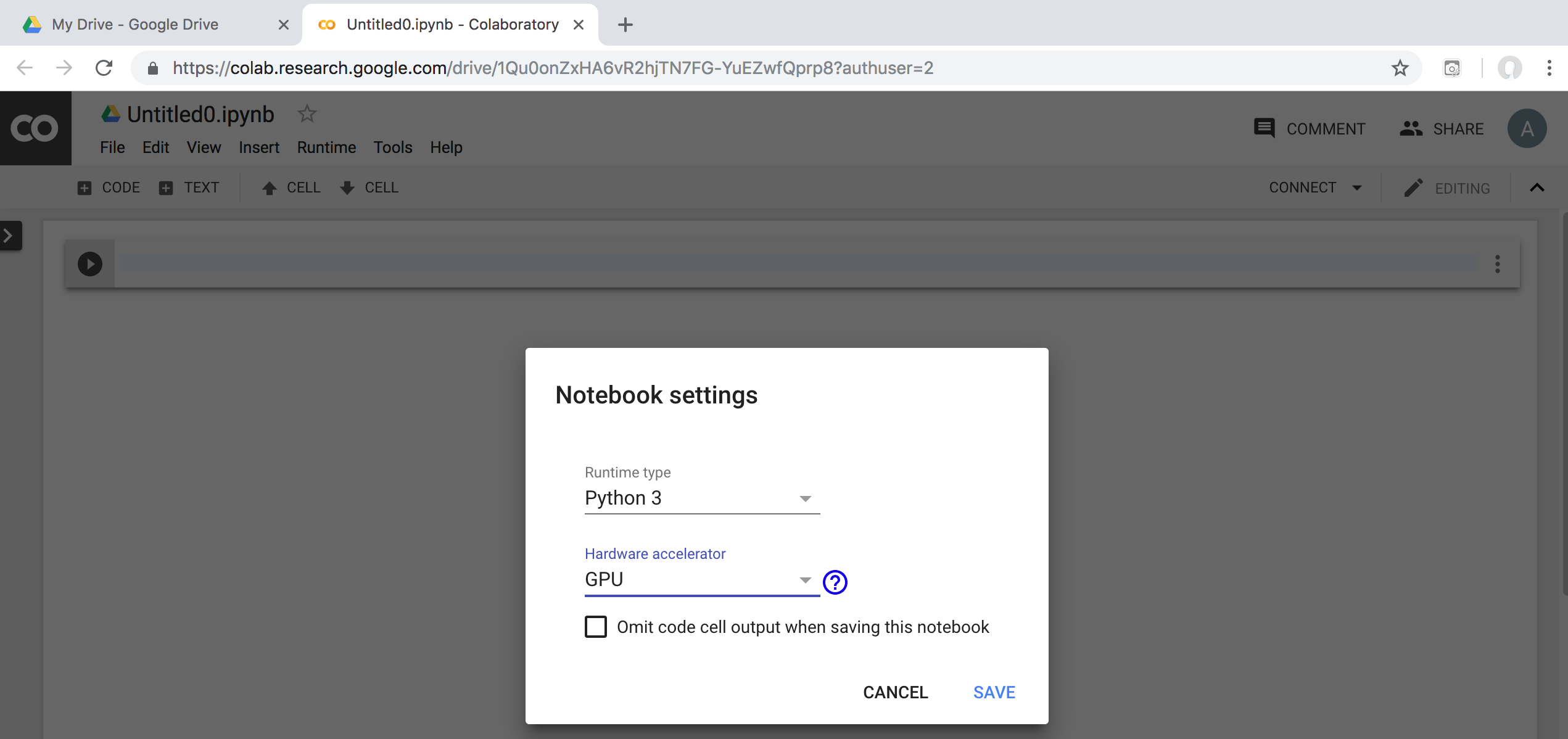 26
Google Colab Python Hello Worldprint('Hello World')
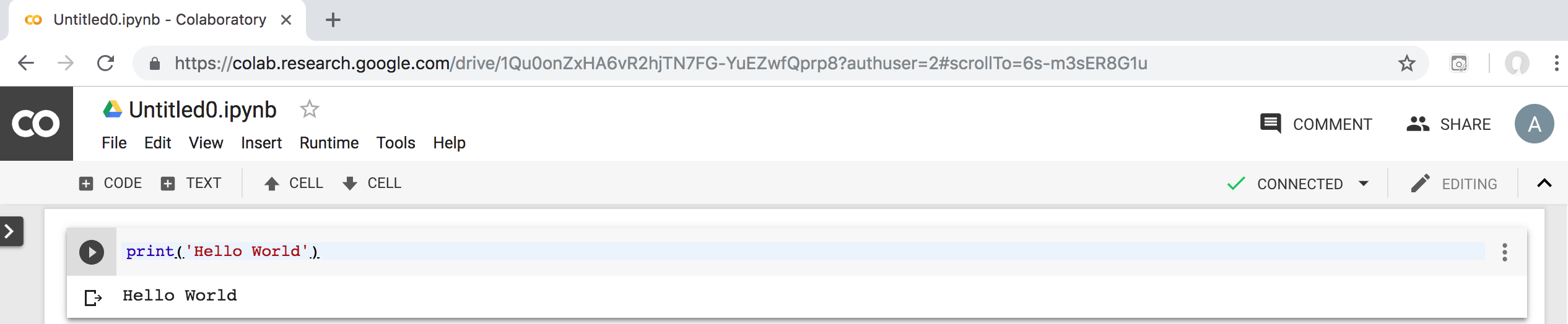 27
Data Visualization in Google Colab
https://colab.research.google.com/drive/1KRqtEUd2Hg4dM2au9bfVQKrxWnWN3O9-
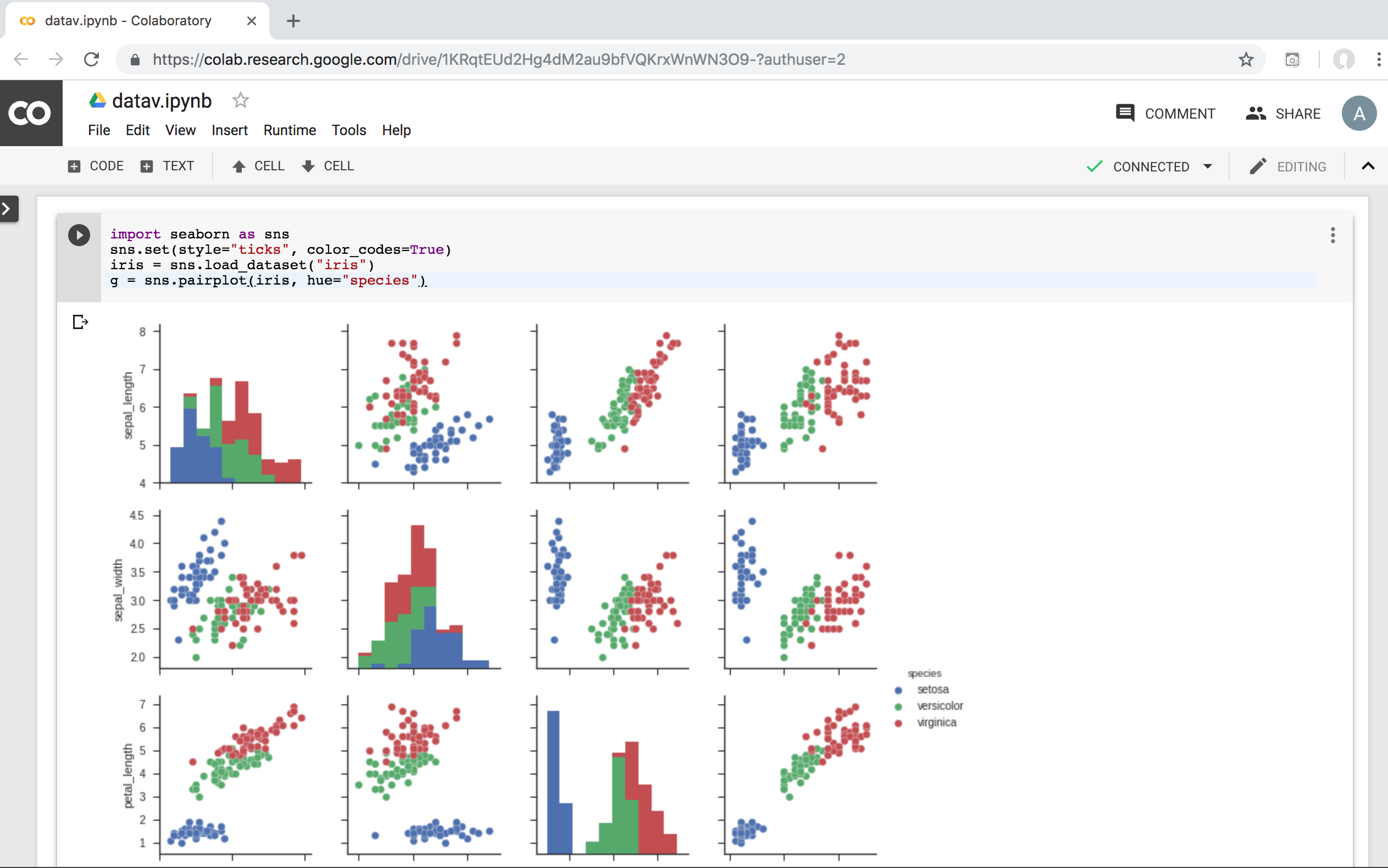 28
Source: https://seaborn.pydata.org/generated/seaborn.pairplot.html
import seaborn as sns
sns.set(style="ticks", color_codes=True)
iris = sns.load_dataset("iris")
g = sns.pairplot(iris, hue="species")
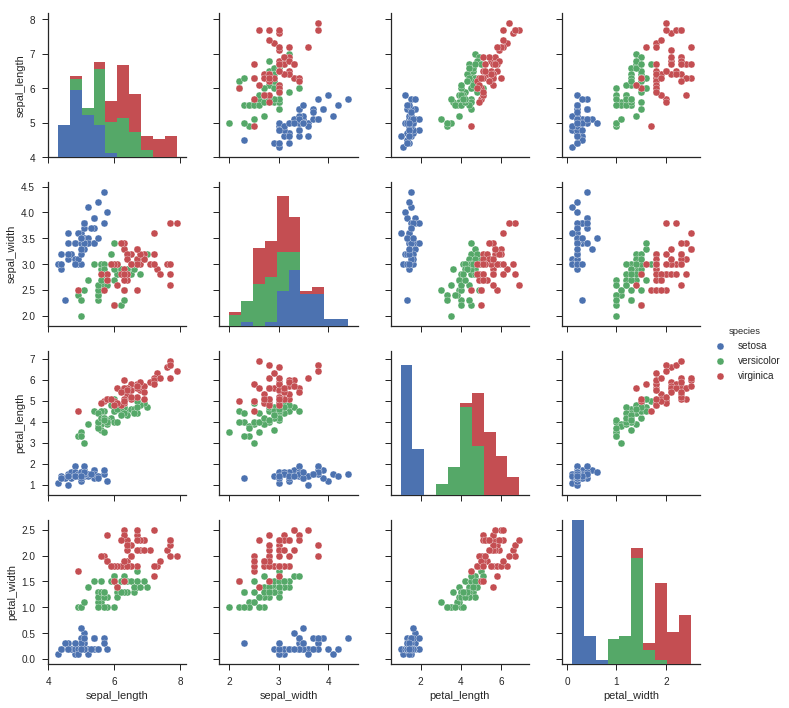 29
Source: https://seaborn.pydata.org/generated/seaborn.pairplot.html
https://colab.research.google.com/drive/1KRqtEUd2Hg4dM2au9bfVQKrxWnWN3O9-
import numpy as np
import pandas as pd
%matplotlib inline
import matplotlib.pyplot as plt
import seaborn as sns
from pandas.plotting import scatter_matrix

# Load dataset
url = "https://archive.ics.uci.edu/ml/machine-learning-databases/iris/iris.data"
names = ['sepal-length', 'sepal-width', 'petal-length', 'petal-width', 'class']
df = pd.read_csv(url, names=names)

print(df.head(10))
print(df.tail(10))
print(df.describe())
print(df.info())
print(df.shape)
print(df.groupby('class').size())

plt.rcParams["figure.figsize"] = (10,8)
df.plot(kind='box', subplots=True, layout=(2,2), sharex=False, sharey=False)
plt.show()

df.hist()
plt.show()

scatter_matrix(df)
plt.show()

sns.pairplot(df, hue="class", size=2)
30
Source: https://machinelearningmastery.com/machine-learning-in-python-step-by-step/
[Speaker Notes: # coding: utf-8
# Source: https://machinelearningmastery.com/machine-learning-in-python-step-by-step/
# https://colab.research.google.com/drive/1KRqtEUd2Hg4dM2au9bfVQKrxWnWN3O9-

import numpy as np
import pandas as pd
%matplotlib inline
import matplotlib.pyplot as plt
import seaborn as sns
from pandas.plotting import scatter_matrix

# Load dataset
url = "https://archive.ics.uci.edu/ml/machine-learning-databases/iris/iris.data"
names = ['sepal-length', 'sepal-width', 'petal-length', 'petal-width', 'class']
df = pd.read_csv(url, names=names)

print(df.head(10))
print(df.tail(10))
print(df.describe())
print(df.info())
print(df.shape)
print(df.groupby('class').size())

plt.rcParams["figure.figsize"] = (10,8)
df.plot(kind='box', subplots=True, layout=(2,2), sharex=False, sharey=False)
plt.show()

df.hist()
plt.show()

scatter_matrix(df)
plt.show()

sns.pairplot(df, hue="class", size=2)]
import numpy as np
import pandas as pd
%matplotlib inline
import matplotlib.pyplot as plt
import seaborn as sns
from pandas.plotting import scatter_matrix
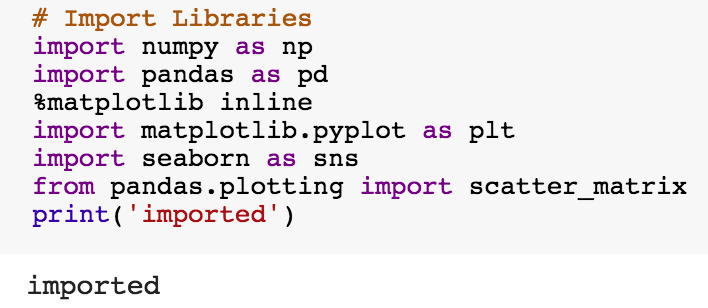 31
url = "https://archive.ics.uci.edu/ml/machine-learning-databases/iris/iris.data"
names = ['sepal-length', 'sepal-width', 'petal-length', 'petal-width', 'class']
df = pd.read_csv(url, names=names)
print(df.head(10))
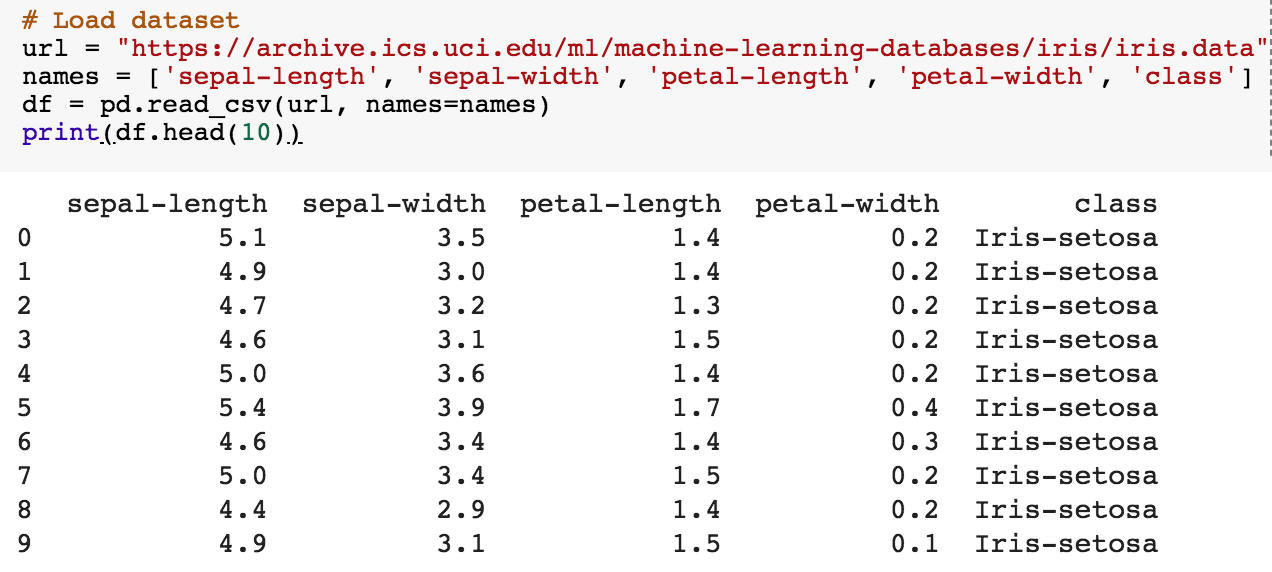 32
df.tail(10)
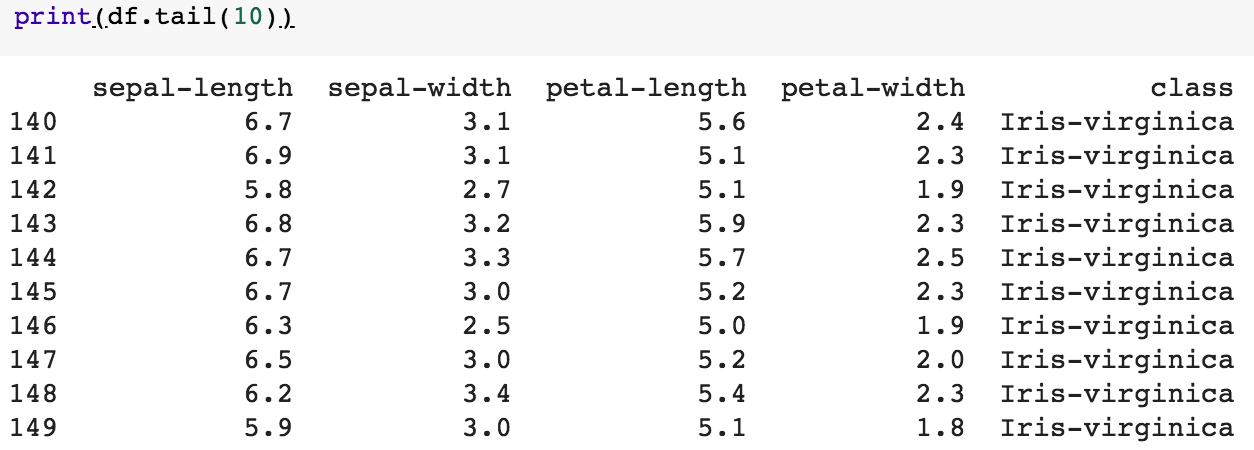 33
df.describe()
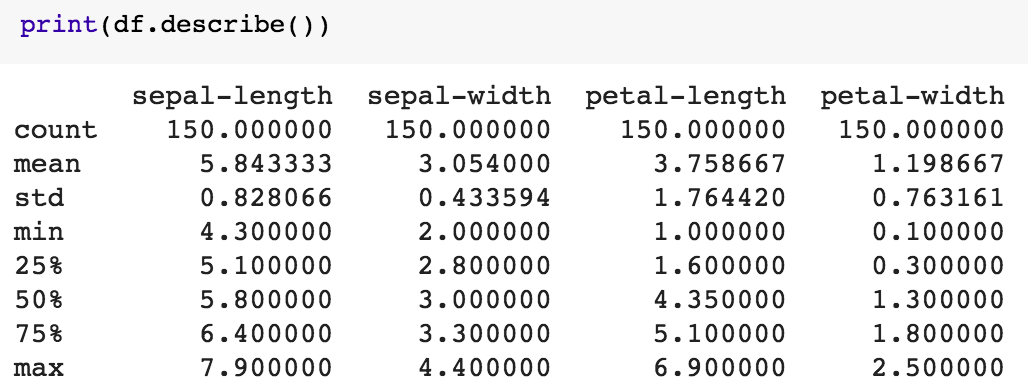 34
print(df.info())
print(df.shape)
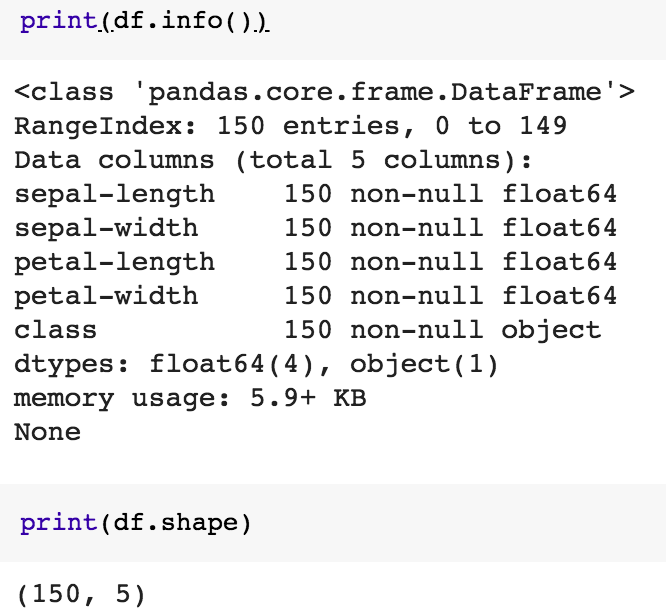 35
df.groupby('class').size()
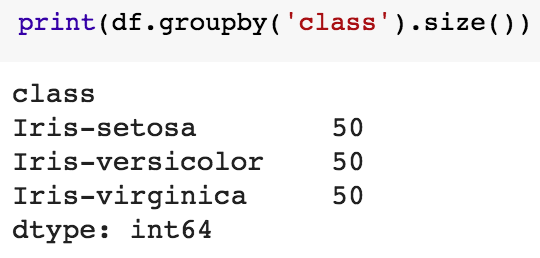 36
plt.rcParams["figure.figsize"] = (10,8)
df.plot(kind='box', subplots=True, layout=(2,2), sharex=False, sharey=False)
plt.show()
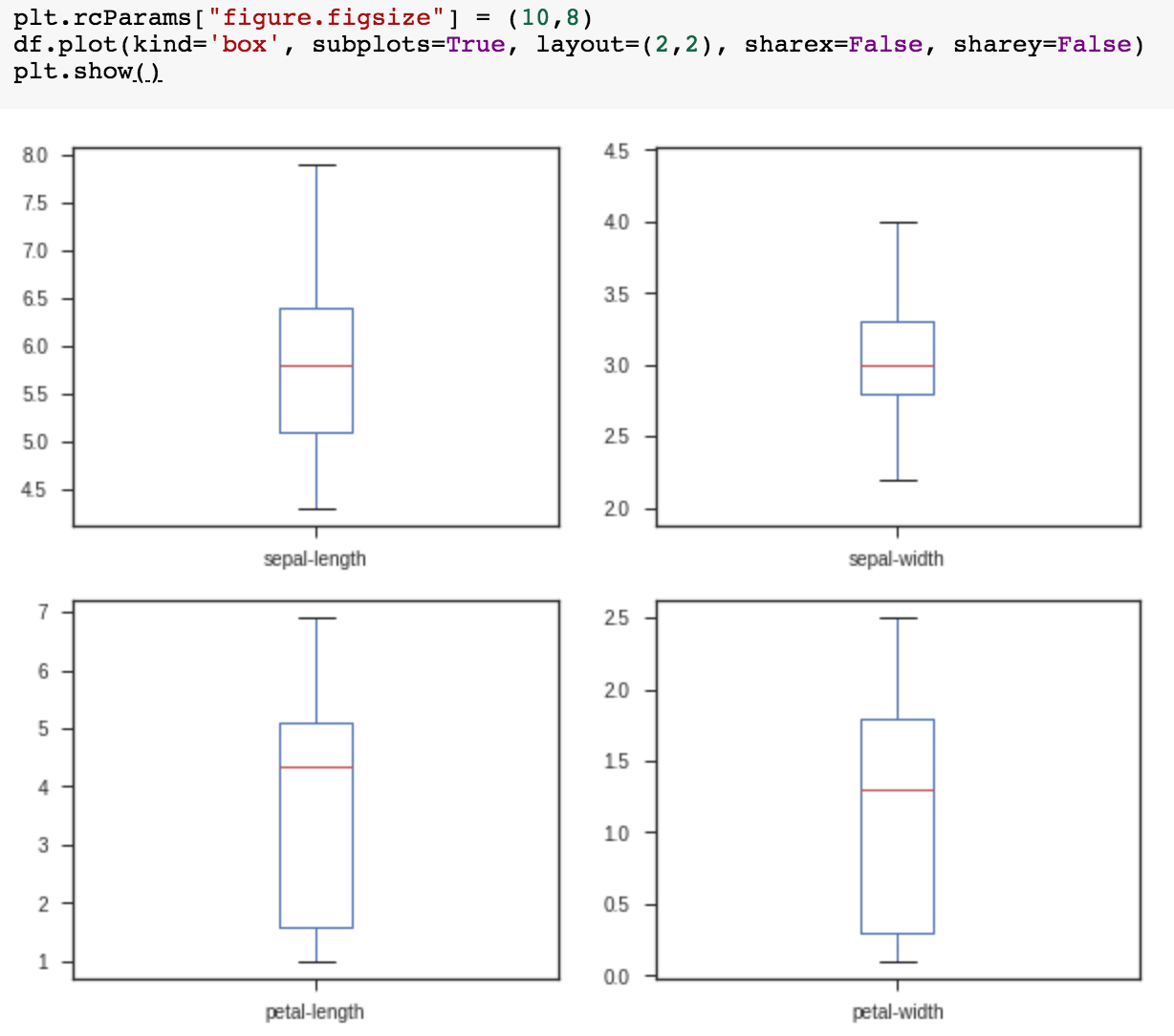 37
df.hist()
plt.show()
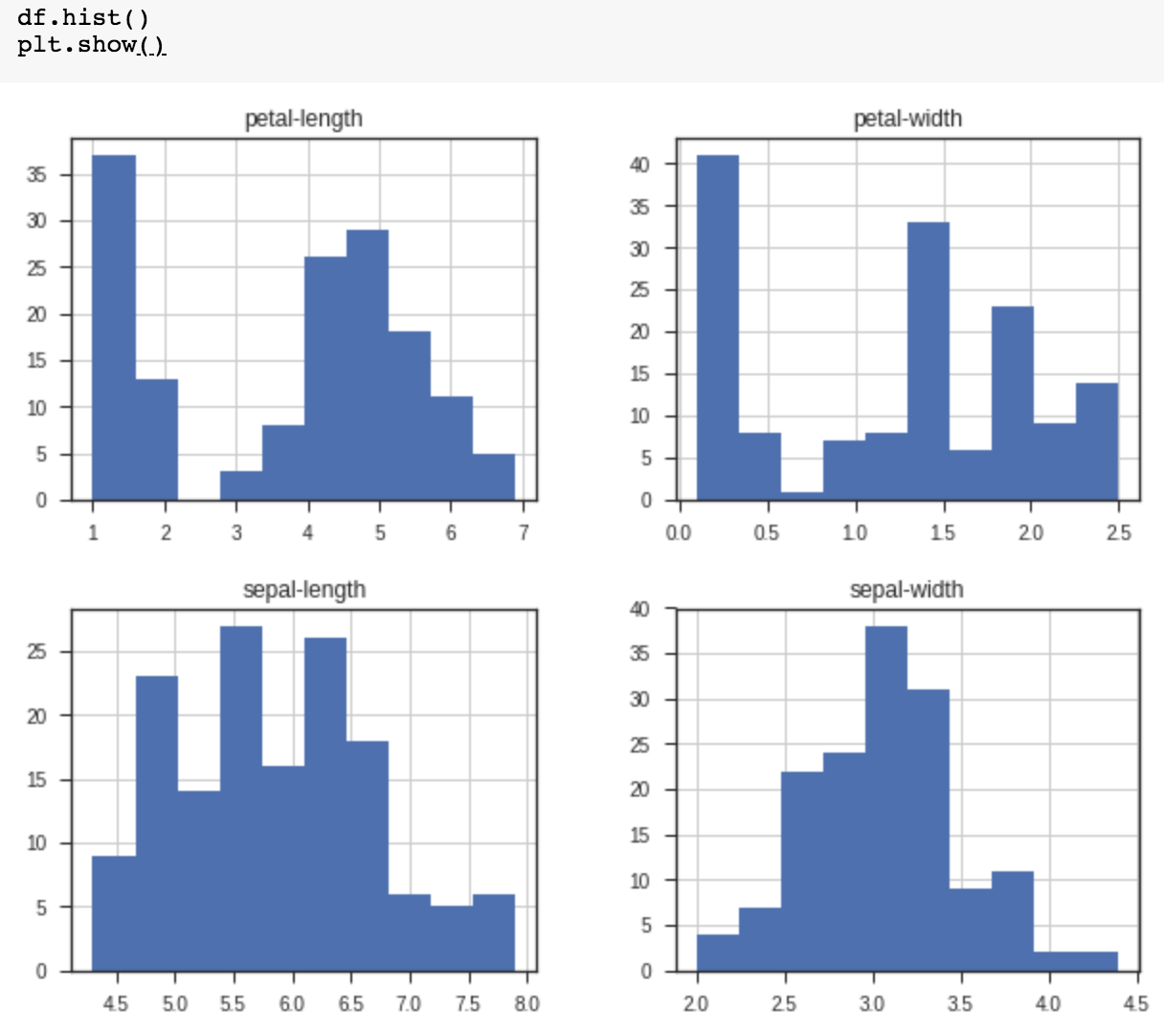 38
scatter_matrix(df)
plt.show()
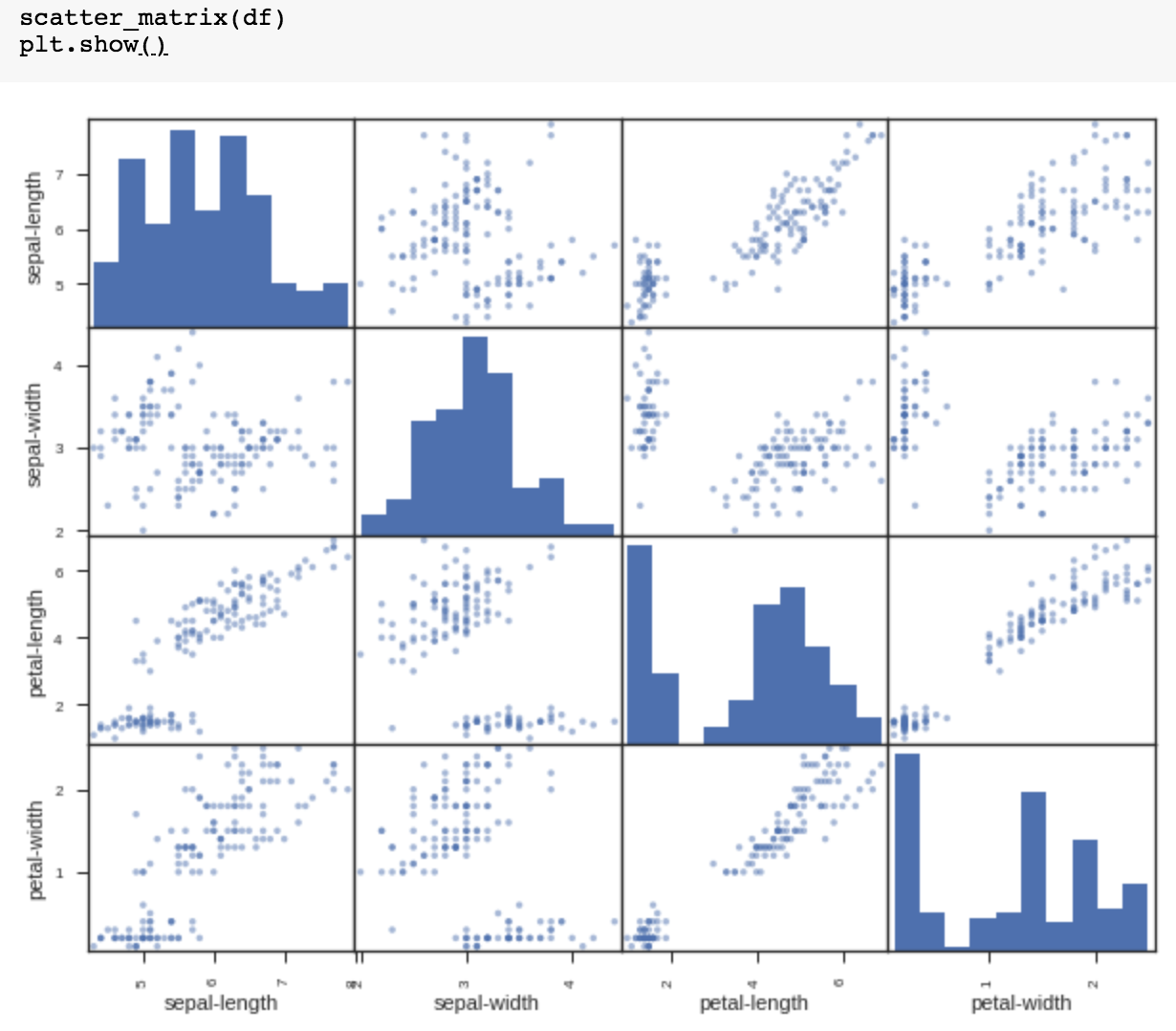 39
sns.pairplot(df, hue="class", size=2)
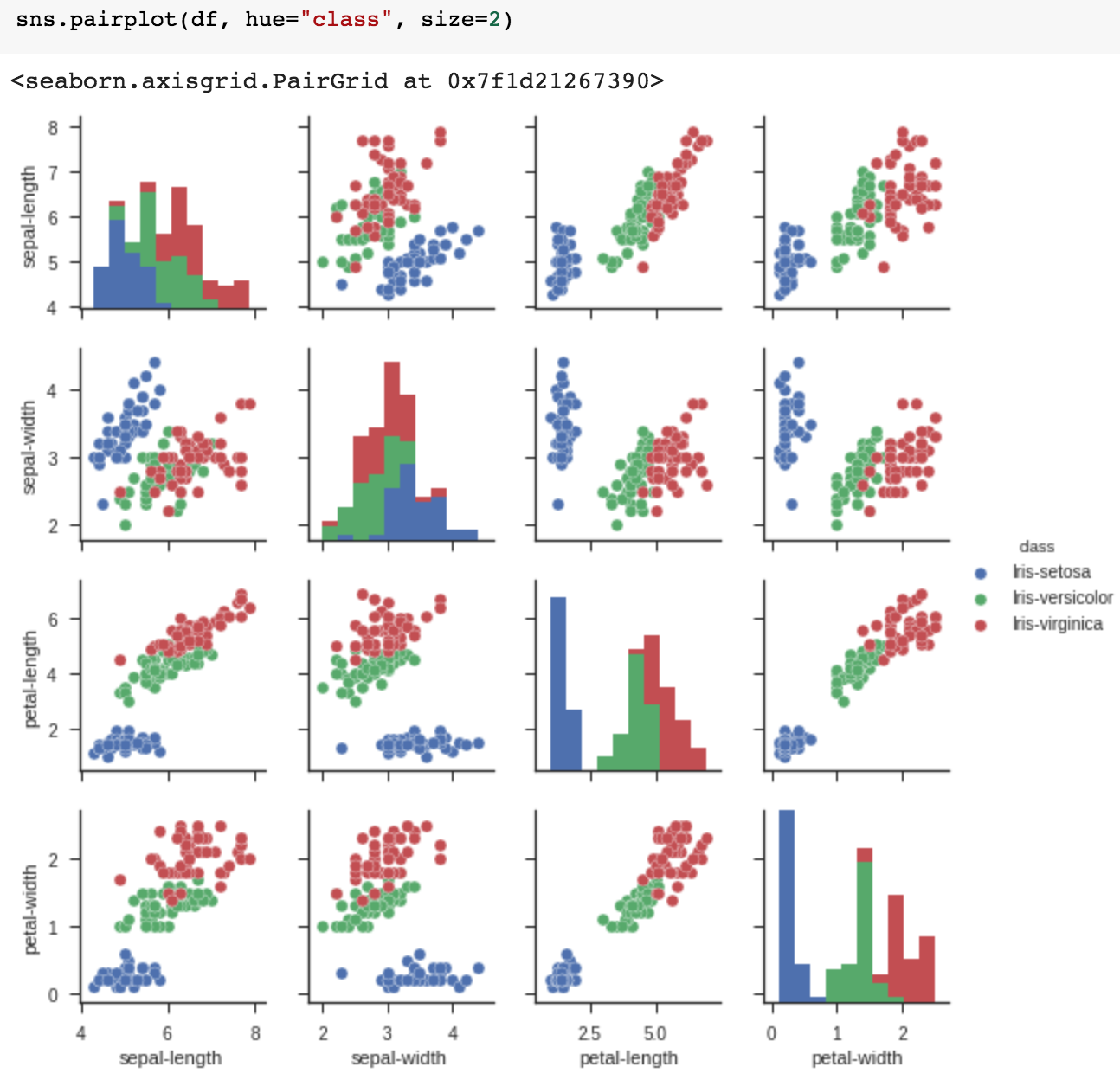 40
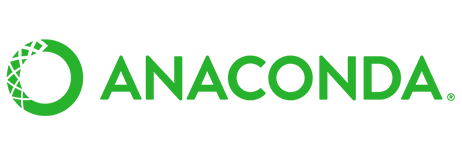 AnacondaThe Most Popular Python Data Science Platform
41
Source: https://www.anaconda.com/
Download Anaconda
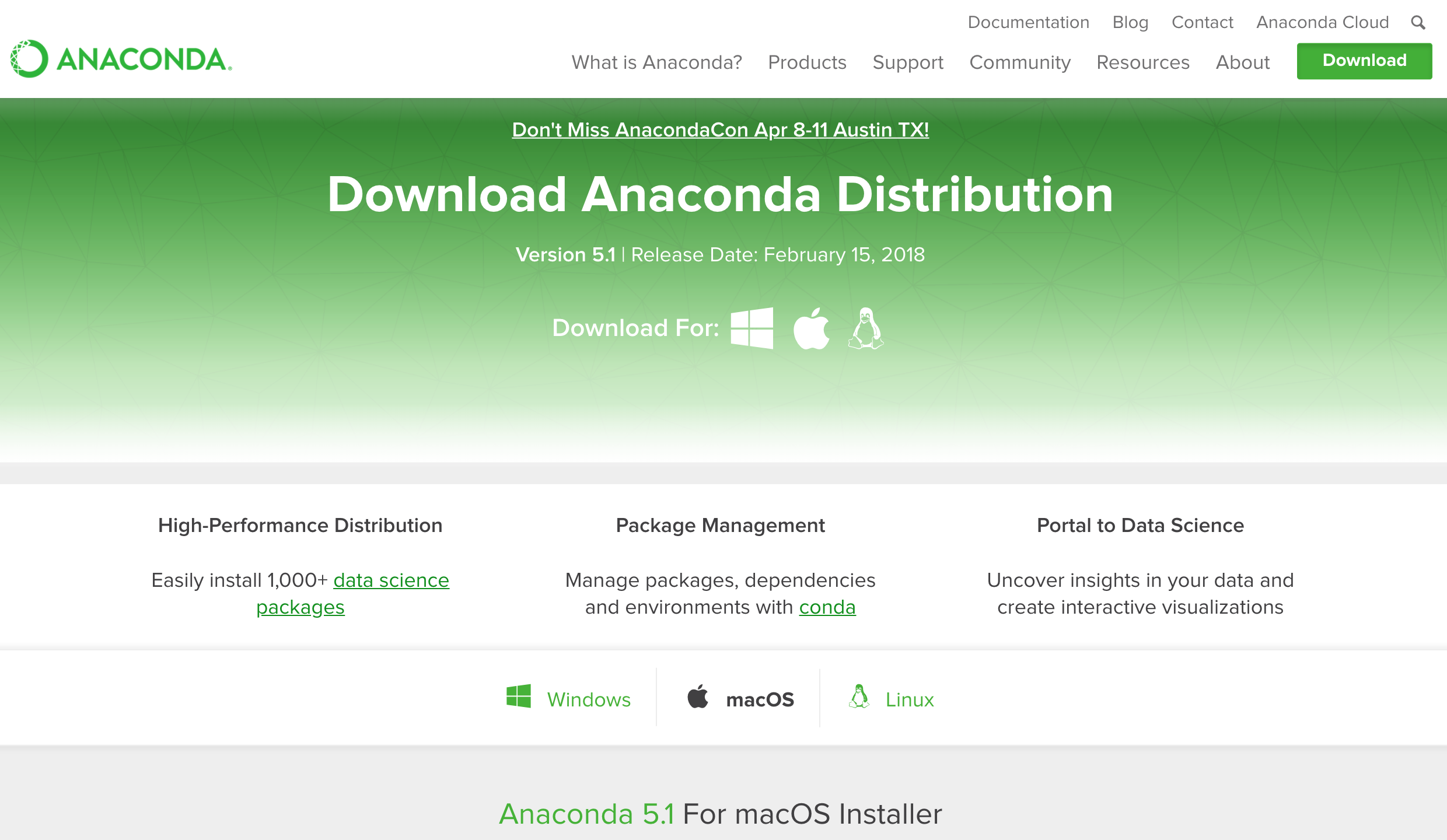 https://www.anaconda.com/download
42
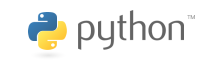 PythonHelloWorld
43
Anaconda-Navigator
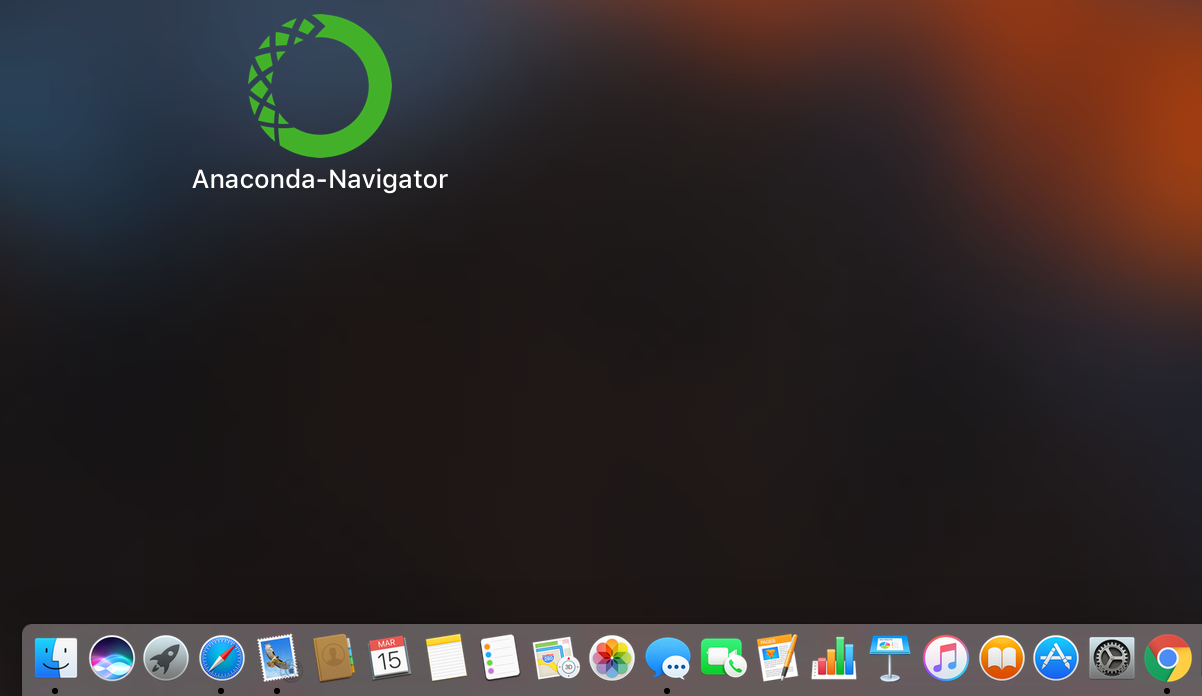 Launchpad
44
Anaconda Navigator
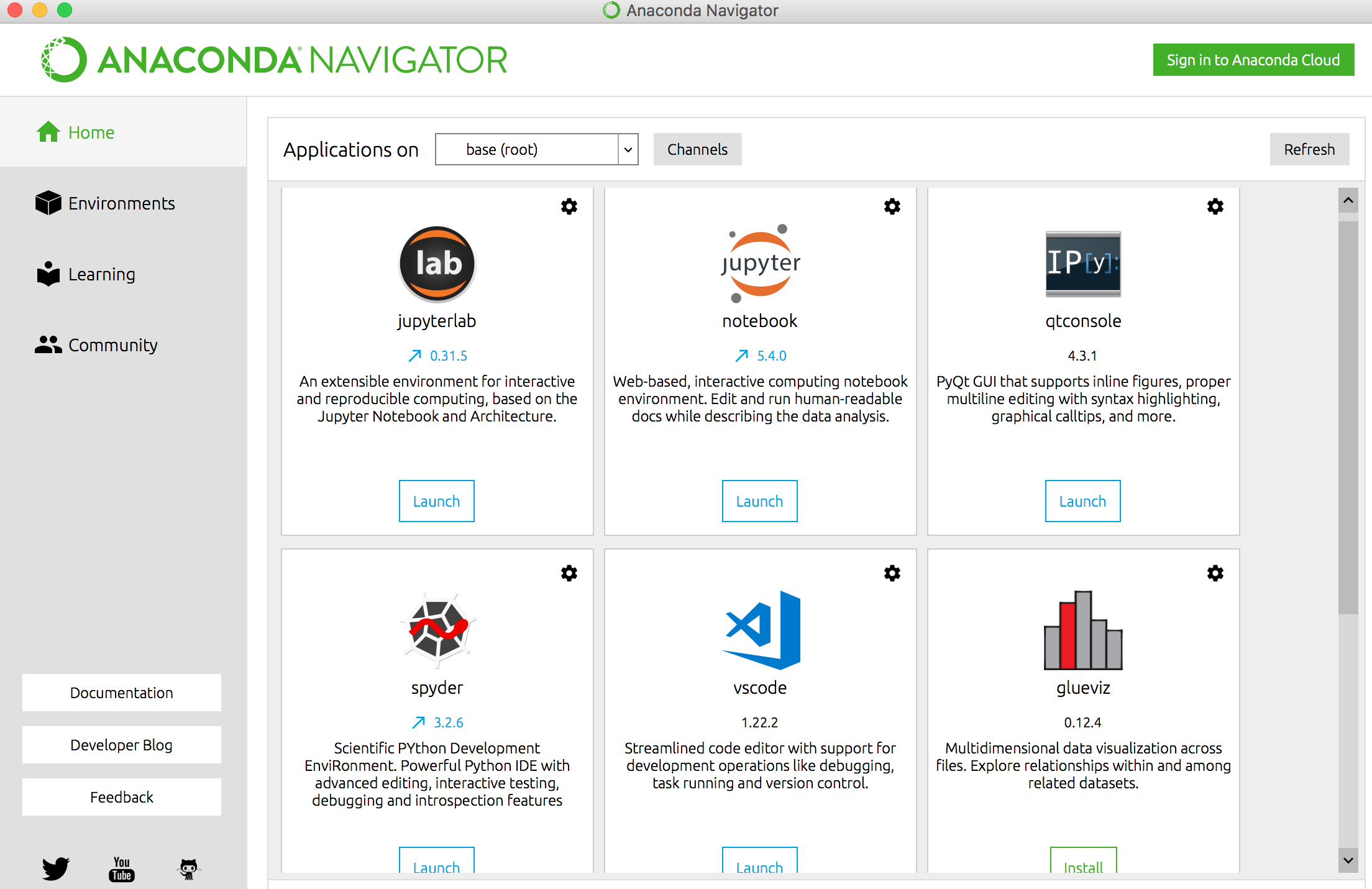 45
Jupyter Notebook
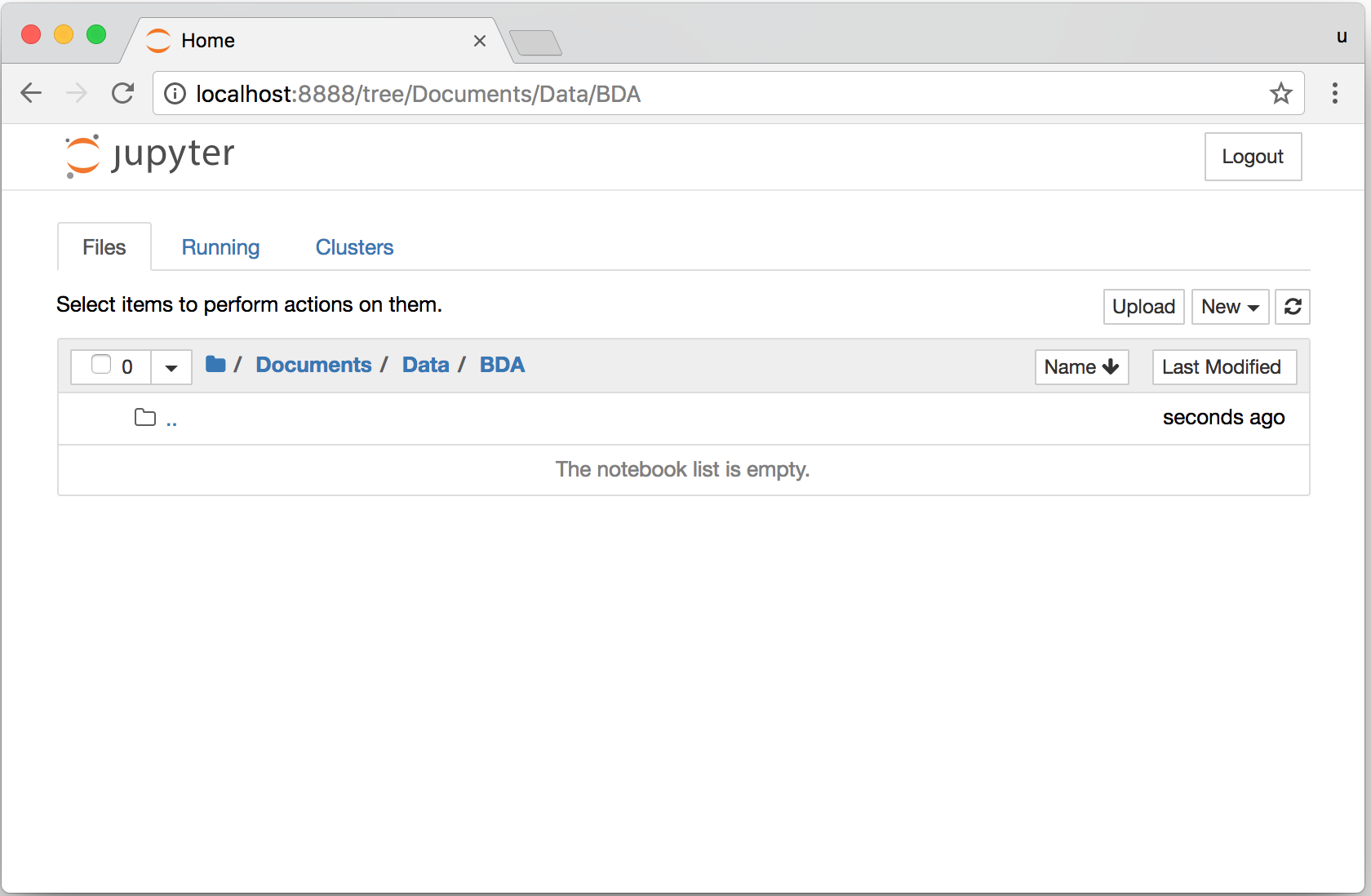 46
Jupyter NotebookNew Python 3
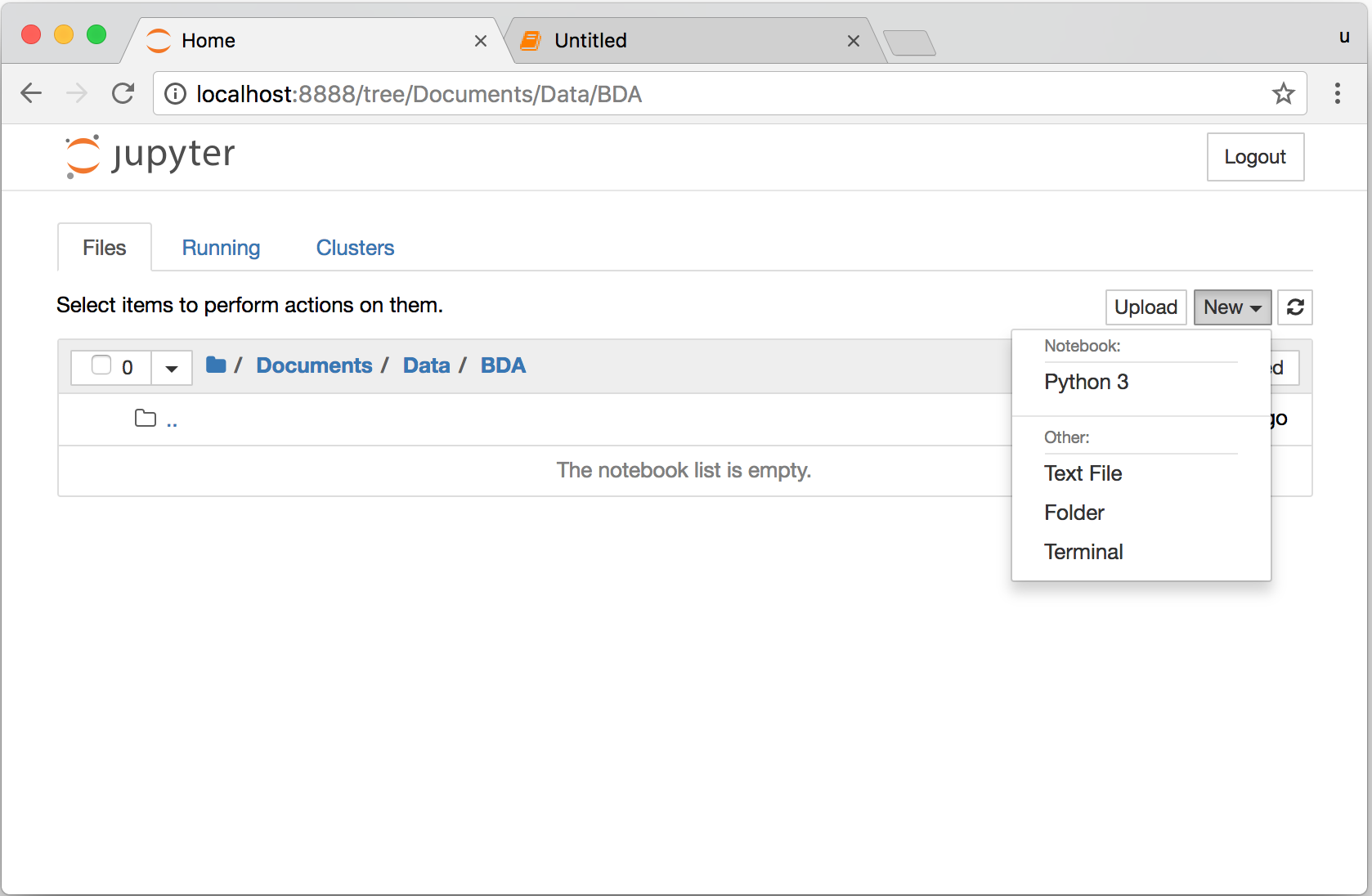 47
print("hello, world")
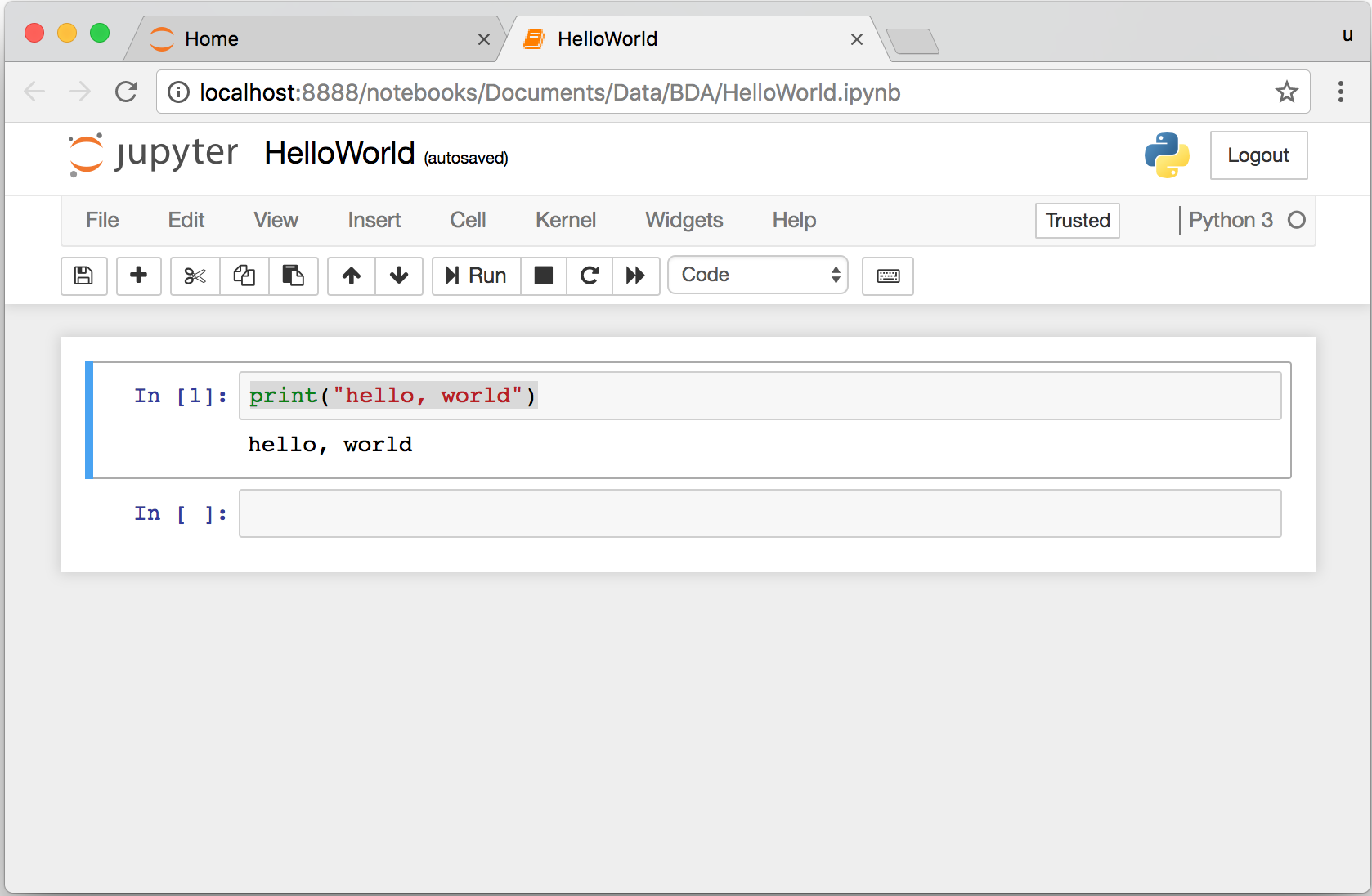 48
[Speaker Notes: print("hello, world")]
from platform import python_version
print("Python Version:", python_version())
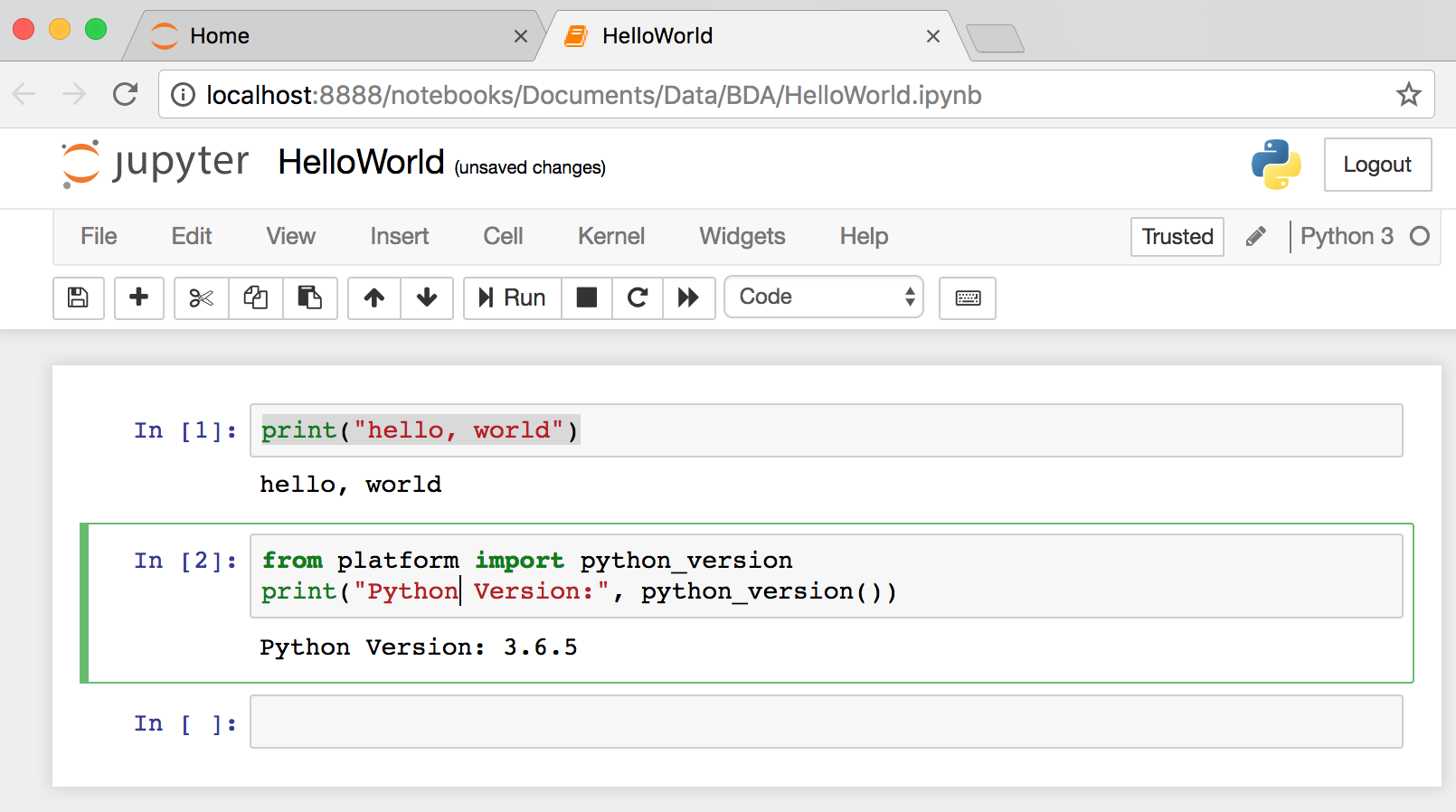 49
[Speaker Notes: from platform import python_version
print("Python Version:", python_version())]
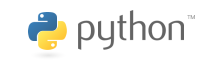 PythonProgramming
50
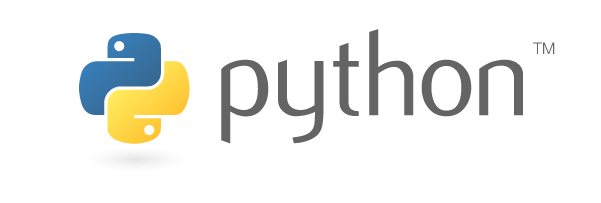 51
Source: https://www.python.org/community/logos/
Python Fiddle
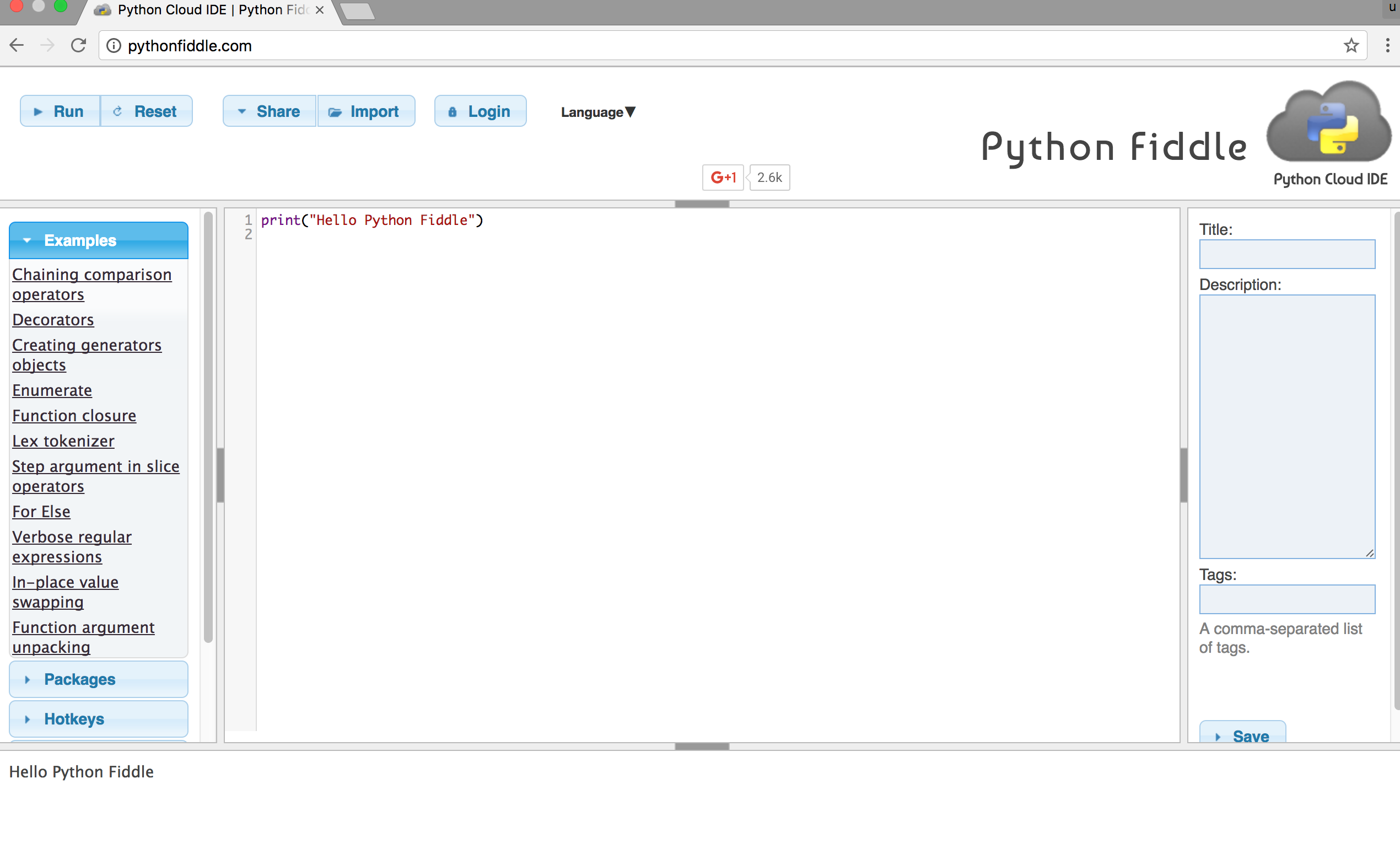 http://pythonfiddle.com/
52
Text input and output
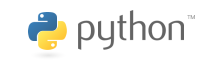 print("Hello World")
print("Hello World\nThis is a message")
x = 3
print(x)
x = 2
y = 3
print(x, ' ', y)
name = input("Enter a name: ")
x = int(input("What is x? "))
x = float(input("Write a number "))
53
Source: http://pythonprogramminglanguage.com/text-input-and-output/
[Speaker Notes: print("Hello World")

print("Hello World\nThis is a message")

x = 3
print(x)

x = 2
y = 3
print(x, ' ', y)

name = input("Enter a name: ")

x = int(input("What is x? "))

x = float(input("Write a number "))]
Python in Google Colab
https://colab.research.google.com/drive/1FEG6DnGvwfUbeo4zJ1zTunjMqf2RkCrT
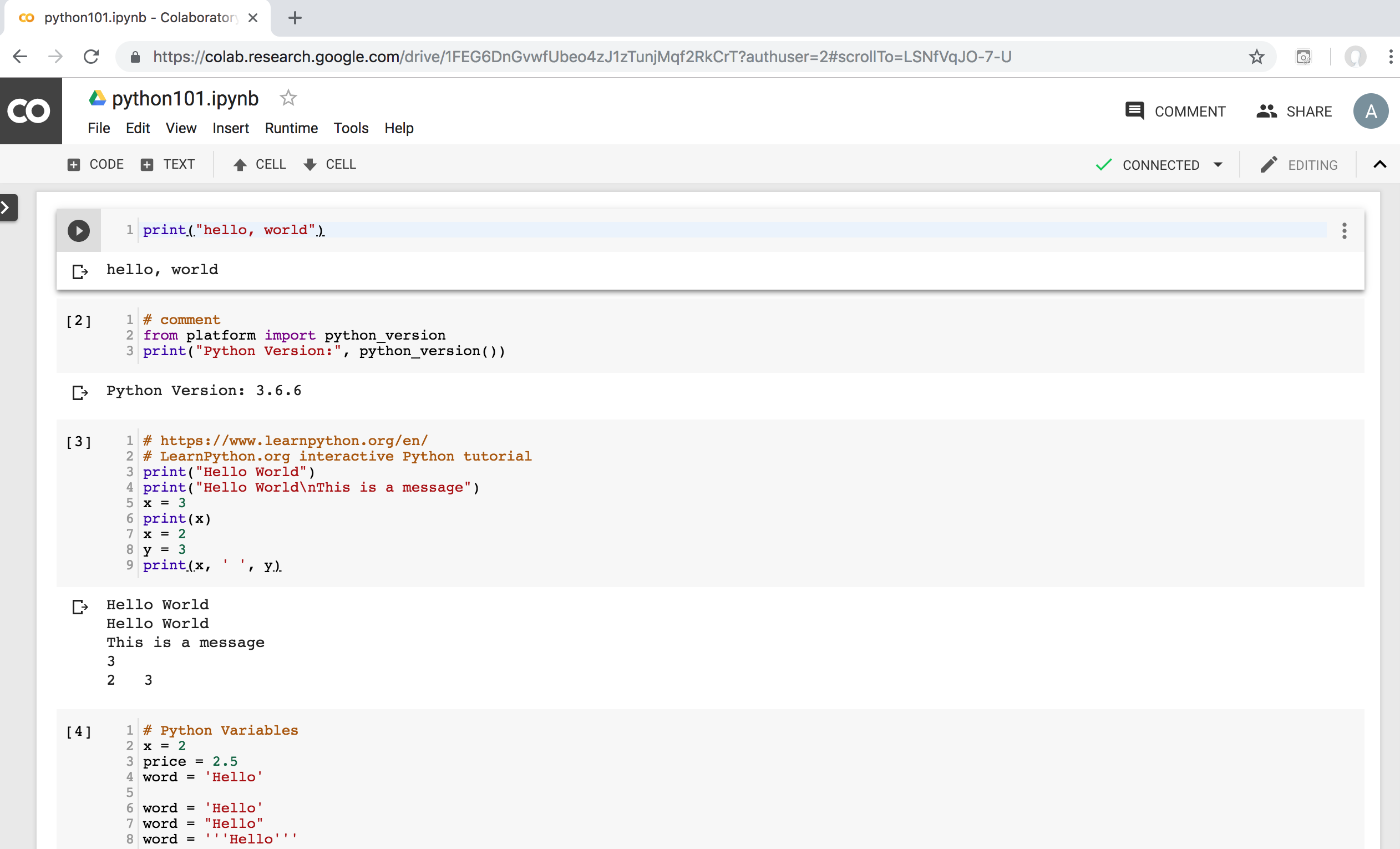 https://tinyurl.com/aintpupython101
54
Text input and output
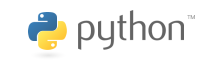 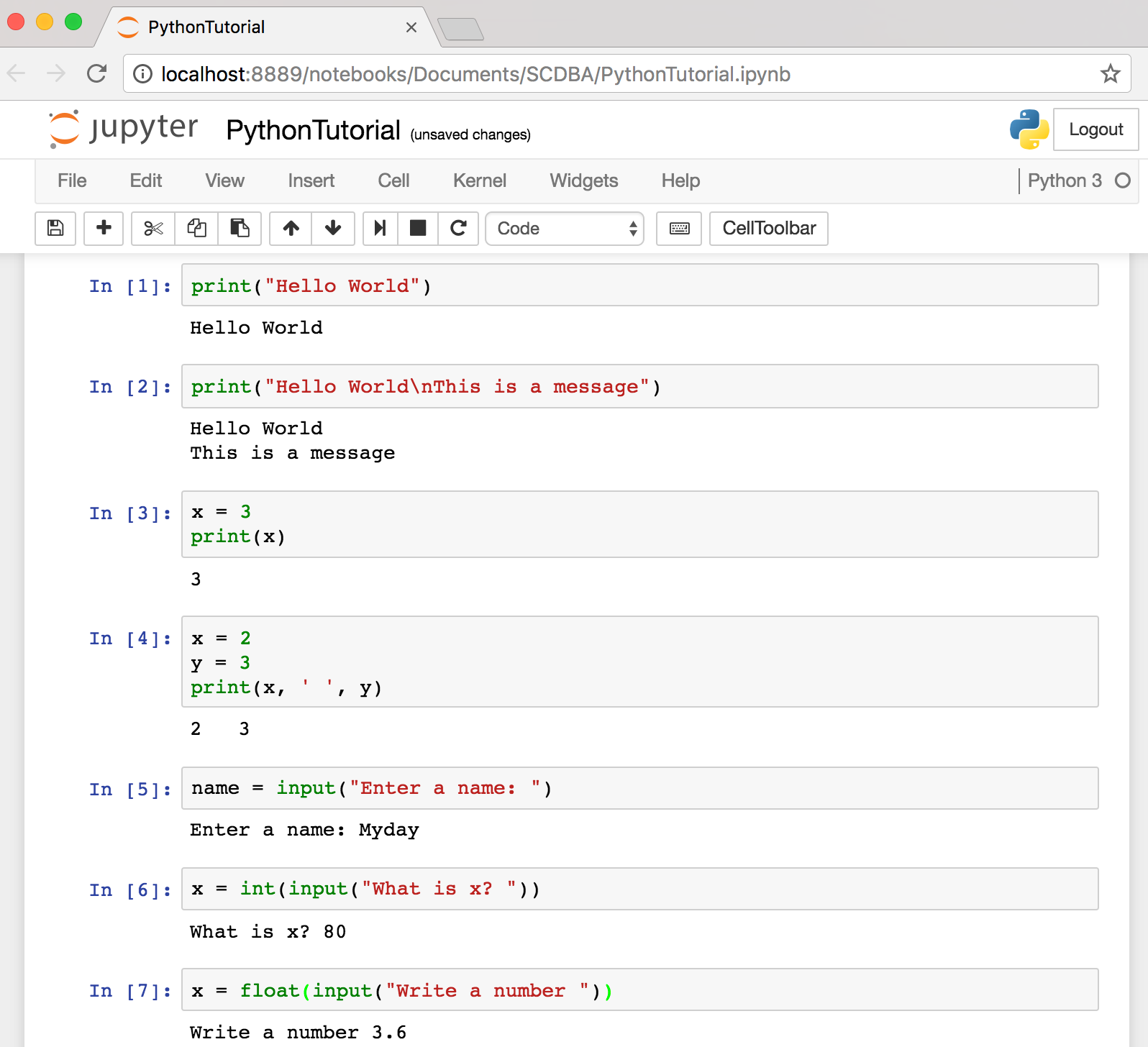 55
Source: http://pythonprogramminglanguage.com/text-input-and-output/
[Speaker Notes: print("Hello World")

print("Hello World\nThis is a message")

x = 3
print(x)

x = 2
y = 3
print(x, ' ', y)

name = input("Enter a name: ")

x = int(input("What is x? "))

x = float(input("Write a number "))]
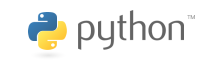 Variables
x = 2
price = 2.5
word = 'Hello'
word = 'Hello'
word = "Hello"
word = '''Hello'''
x = 2
x = x + 1
x = 5
56
Source: http://pythonprogramminglanguage.com/
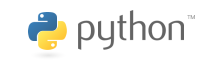 Python Basic Operators
print('7 + 2 =', 7 + 2)
print('7 - 2 =', 7 - 2)
print('7 * 2 =', 7 * 2)
print('7 / 2 =', 7 / 2)
print('7 // 2 =', 7 // 2)
print('7 % 2 =', 7 % 2)
print('7 ** 2 =', 7 ** 2)
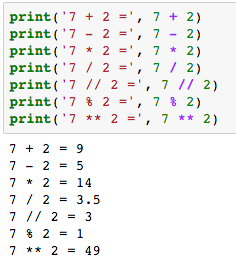 57
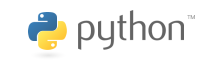 BMI Calculator in Python
height_cm = float(input("Enter your height in cm: "))
weight_kg = float(input("Enter your weight in kg: "))

height_m = height_cm/100
BMI = (weight_kg/(height_m**2))

print("Your BMI is: " + str(round(BMI,1)))
58
Source: http://code.activestate.com/recipes/580615-bmi-code/
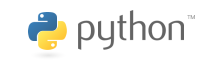 BMI Calculator in Python
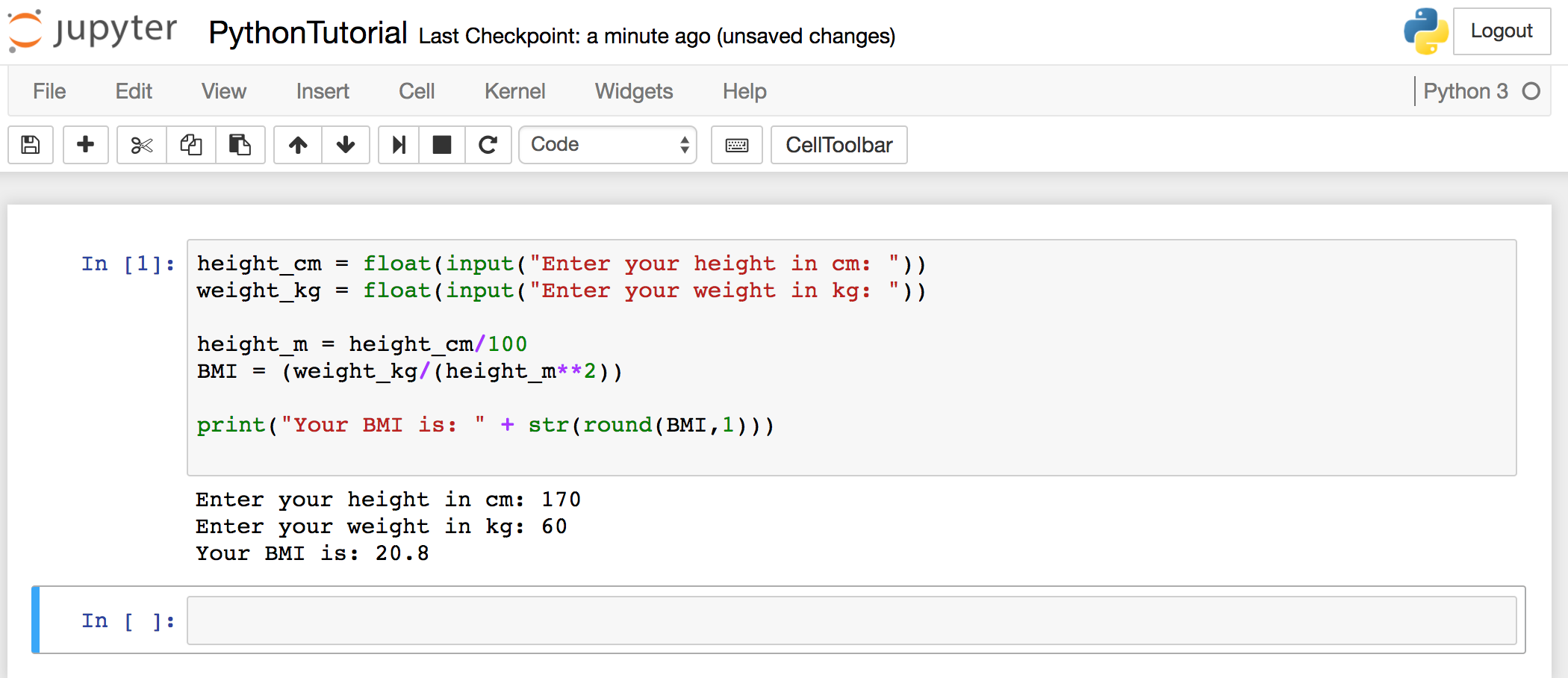 59
Source: http://code.activestate.com/recipes/580615-bmi-code/
[Speaker Notes: height_cm = float(input("Enter your height in cm: "))
weight_kg = float(input("Enter your weight in kg: "))

height_m = height_cm/100
BMI = (weight_kg/(height_m**2))

print("Your BMI is: " + str(round(BMI,1)))]
Future value of a specified principal amount, rate of interest, and a number of years
60
Source: https://www.w3resource.com/python-exercises/python-basic-exercise-39.php
Future Value (FV)
# How much is your $100 worth after 7 years?
print(100 * 1.1 ** 7)
# output = 194.87
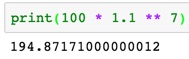 61
Source: https://www.w3resource.com/python-exercises/python-basic-exercise-39.php
Future Value (FV)
pv = 100
r = 0.1 
n = 7

fv = pv * ((1 + (r)) ** n)
print(round(fv, 2))
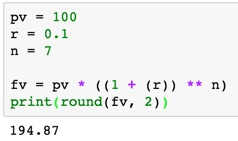 62
Future Value (FV)
amount = 100
interest = 10 #10% = 0.01 * 10 
years = 7

future_value = amount * ((1 + (0.01 * interest)) ** years)
print(round(future_value, 2))
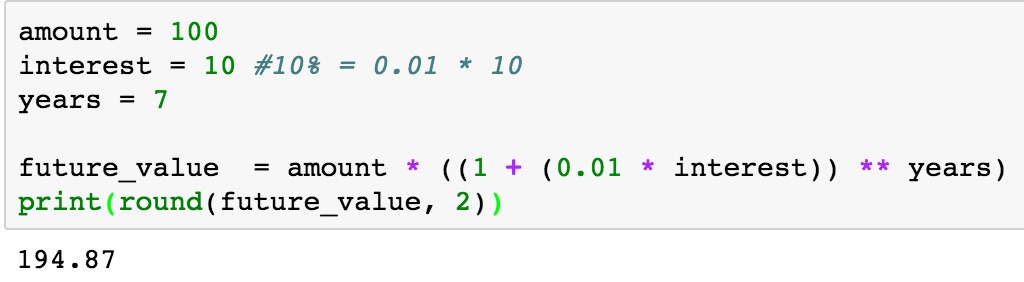 63
Source: https://www.w3resource.com/python-exercises/python-basic-exercise-39.php
[Speaker Notes: amount = 100
interest = 10 #10% = 0.01 * 10 
years = 7

future_value = amount * ((1 + (0.01 * interest)) ** years)
print(round(future_value, 2))]
if statements
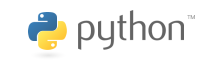 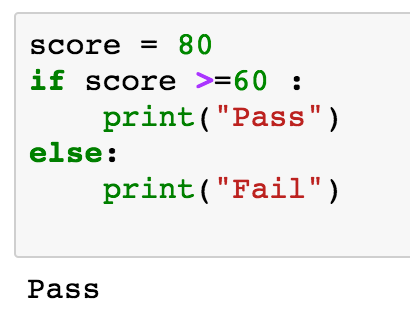 >   greater than
<   smaller than
==  equals
!=  is not
score = 80
if score >=60 :
    print("Pass")
else:
    print("Fail")
64
Source: http://pythonprogramminglanguage.com/
if elif else
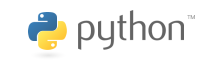 score = 90
grade = ""
if score >=90:
    grade = "A"
elif score >= 80:
    grade = "B"
elif score >= 70:
    grade = "C"
elif score >= 60:
    grade = "D"
else:
    grade = "E"
print(grade)
# grade = ”A”
A
http://pythontutor.com/visualize.html
https://goo.gl/E6w5ph
65
Source: http://pythonprogramminglanguage.com/
[Speaker Notes: http://pythontutor.com/visualize.html
https://goo.gl/E6w5ph]
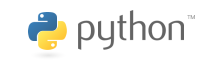 for loops
for i in range(1,11):
    print(i)
1
2
3
4
5
6
7
8
9
10
66
Source: http://pythonprogramminglanguage.com/
[Speaker Notes: https://goo.gl/YpxMYo]
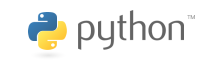 for loops
for i in range(1,10):
    for j in range(1,10):
        print(i, ' * ' , j , ' = ', i*j)
9  *  1  =  9
9  *  2  =  18
9  *  3  =  27
9  *  4  =  36
9  *  5  =  45
9  *  6  =  54
9  *  7  =  63
9  *  8  =  72
9  *  9  =  81
67
Source: http://pythonprogramminglanguage.com/
[Speaker Notes: for i in range(1,10):
    for j in range(1,10):
        print(i, ' * ' , j , ' = ', i*j)]
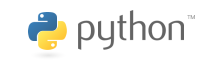 while loops
age = 10

while age < 20:
    print(age)
    age = age + 1
10
11
12
13
14
15
16
17
18
19
68
Source: https://learnpython.trinket.io/learn-python-part-8-loops#/while-loops/about-while-loops
[Speaker Notes: age = 10
while age < 20:
    print(age)
    age = age + 1]
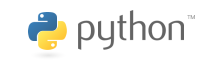 Functions
def convertCMtoM(xcm):
    m = xcm/100
    return m

cm = 180
m = convertCMtoM(cm)
print(str(m))
1.8
69
[Speaker Notes: https://goo.gl/6K5qUn]
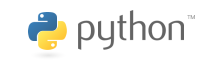 Lists
x = [60, 70, 80, 90]
print(len(x))
print(x[0])
print(x[1])
print(x[-1])
4
60
70
90
70
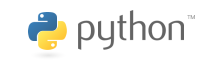 Tuples
A tuple in Python is a collection that cannot be modified. A tuple is defined using parenthesis.
x = (10, 20, 30, 40, 50)
print(x[0])
print(x[1])
print(x[2])
print(x[-1])
10
20
30
50
71
Source: http://pythonprogramminglanguage.com/tuples/
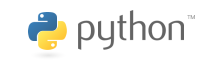 Dictionary
k = { 'EN':'English', 'FR':'French' }
print(k['EN'])
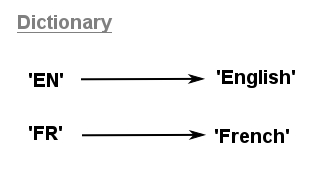 English
72
Source: http://pythonprogramminglanguage.com/dictionary/
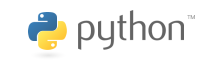 Sets
animals = {'cat', 'dog'}
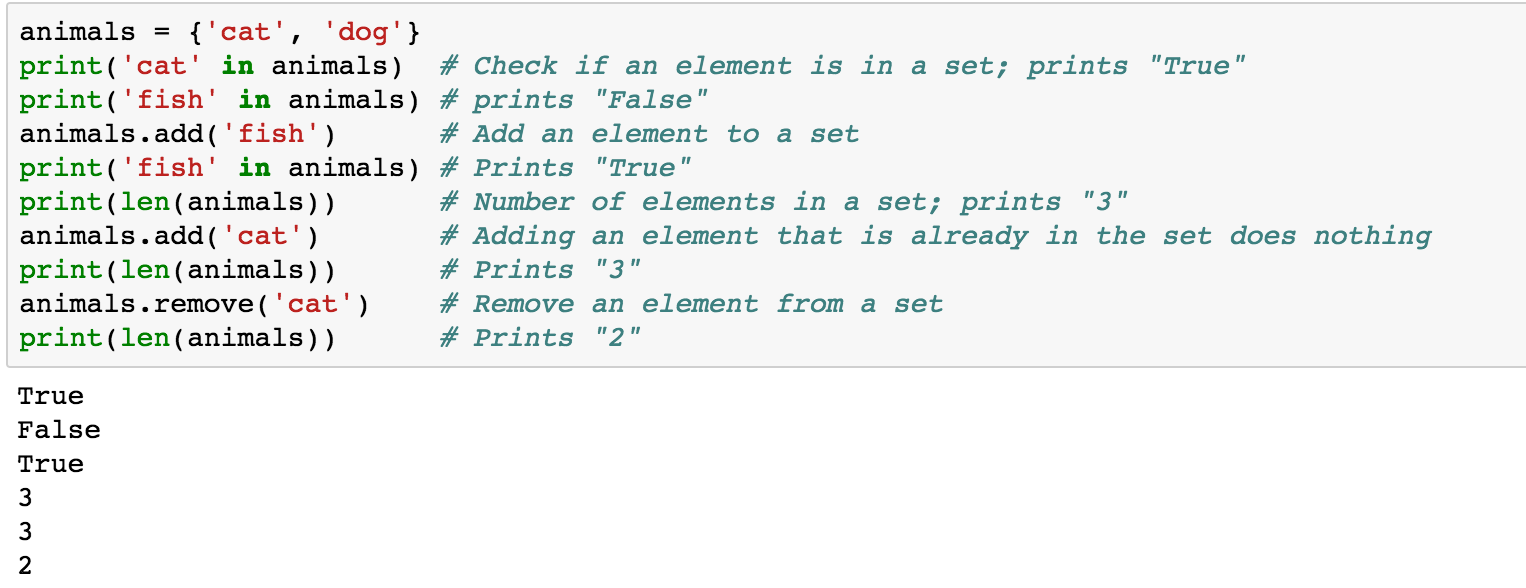 animals = {'cat', 'dog'}
print('cat' in animals) 
print('fish' in animals) 
animals.add('fish') 
print('fish' in animals)
print(len(animals)) 
animals.add('cat') 
print(len(animals)) 
animals.remove('cat') 
print(len(animals))
73
Source: http://cs231n.github.io/python-numpy-tutorial/
[Speaker Notes: #Sets
animals = {'cat', 'dog'}
print('cat' in animals)  # Check if an element is in a set; prints "True"
print('fish' in animals) # prints "False"
animals.add('fish')      # Add an element to a set
print('fish' in animals) # Prints "True"
print(len(animals))      # Number of elements in a set; prints "3"
animals.add('cat')       # Adding an element that is already in the set does nothing
print(len(animals))      # Prints "3"
animals.remove('cat')    # Remove an element from a set
print(len(animals))      # Prints "2”

Source: http://cs231n.github.io/python-numpy-tutorial/]
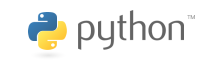 File Input / Output
with open('myfile.txt', 'w') as file:
    file.write('Hello World\nThis is Python File Input Output')

with open('myfile.txt', 'r') as file:
    text = file.read()
print(text)
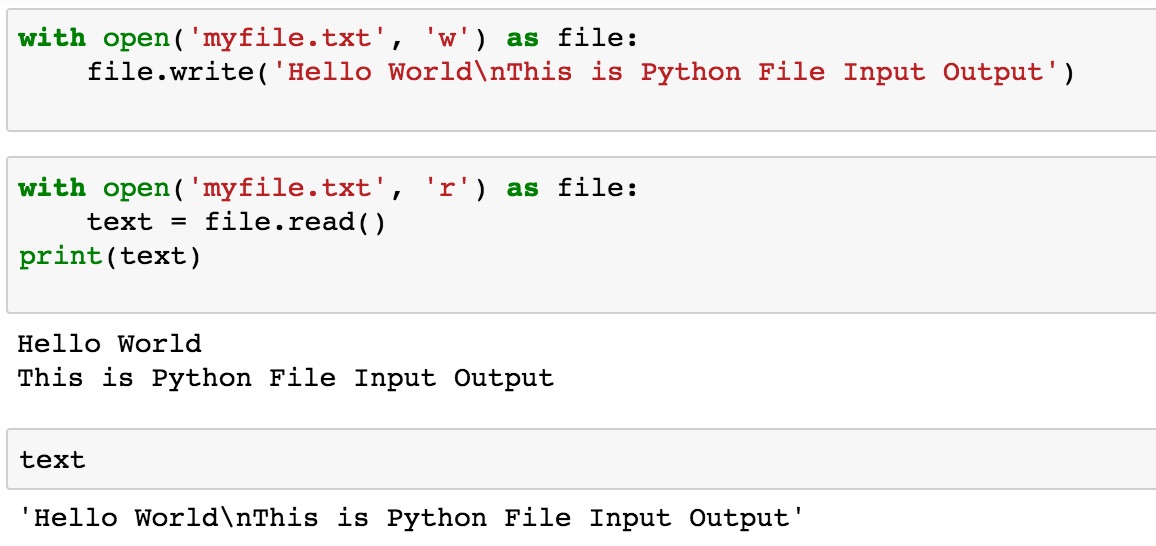 74
Source: https://github.com/TiesdeKok/LearnPythonforResearch/blob/master/0_python_basics.ipynb
[Speaker Notes: with open('myfile.txt', 'w') as file:
    file.write('Hello World\nThis is Python File Input Output')
 
with open('myfile.txt', 'r') as file:
    text = file.read()
print(text)
 
with open('myfile.txt', 'a+') as file:
    file.write('\n' + 'New line')
 
with open('myfile.txt', 'r') as file:
    text = file.read()
print(text)]
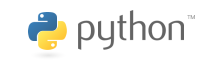 File Input / Output
with open('myfile.txt', 'a+') as file:
    file.write('\n' + 'New line')

with open('myfile.txt', 'r') as file:
    text = file.read()
print(text)
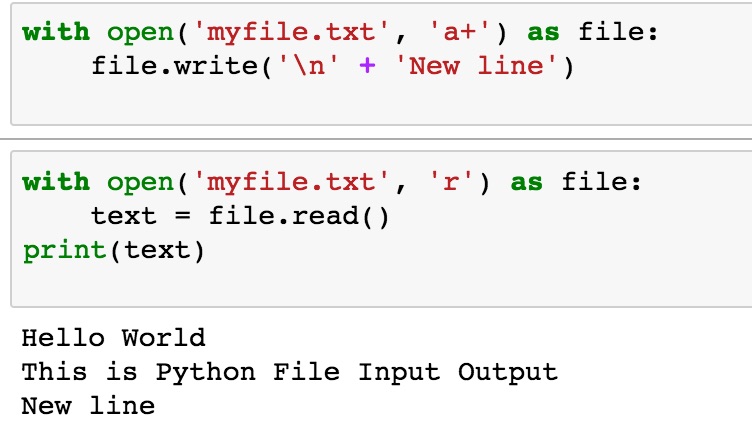 75
Source: https://github.com/TiesdeKok/LearnPythonforResearch/blob/master/0_python_basics.ipynb
[Speaker Notes: with open('myfile.txt', 'w') as file:
    file.write('Hello World\nThis is Python File Input Output')
 
with open('myfile.txt', 'r') as file:
    text = file.read()
print(text)
 
with open('myfile.txt', 'a+') as file:
    file.write('\n' + 'New line')
 
with open('myfile.txt', 'r') as file:
    text = file.read()
print(text)]
Big Data Analytics with Numpy in Python
76
Numpy
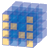 NumPy
Base N-dimensional array package
77
NumPy is the fundamental package for scientific computing with Python.
78
Source: http://www.numpy.org/
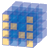 NumPy
NumPy
NumPy provides a multidimensional array object to store homogenous or heterogeneous data; it also provides optimized functions/methods to operate on this array object.
79
Source: Yves Hilpisch (2014), Python for Finance: Analyze Big Financial Data, O'Reilly
NumPy
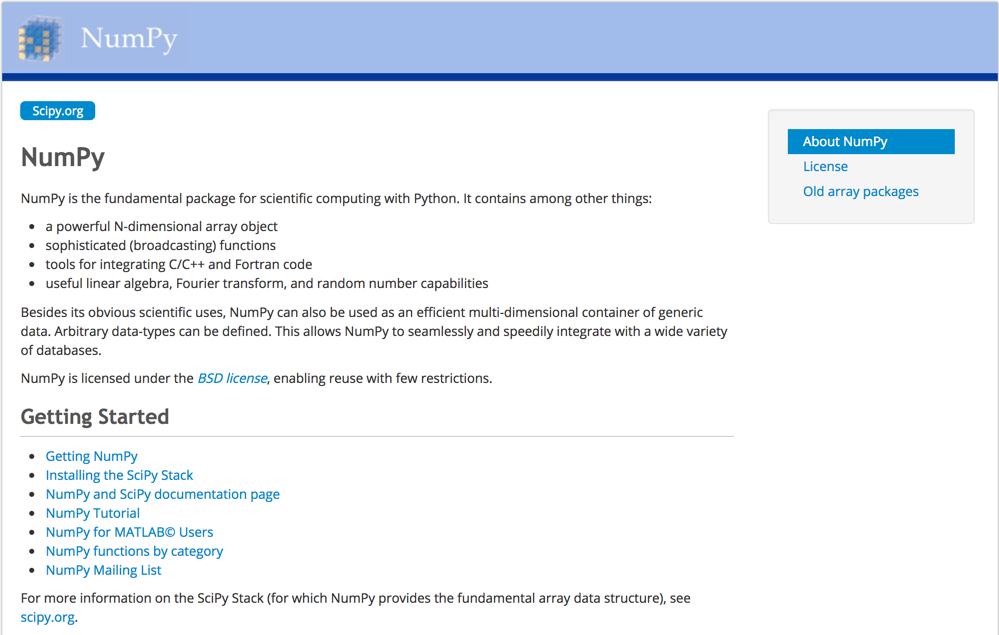 http://www.numpy.org/
80
NumPy ndarray
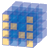 One-dimensional Array (1-D Array)
NumPy
Two-dimensional Array (2-D Array)
81
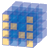 NumPy
NumPy
v = list(range(1, 6))v2 * vimport numpy as npv = np.arange(1, 6)v2 * v
82
Source: Yves Hilpisch (2014), Python for Finance: Analyze Big Financial Data, O'Reilly
[Speaker Notes: # pip3 install numpy
# pip install numpy
# sudo pip3 install numpy
import numpy as np]
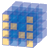 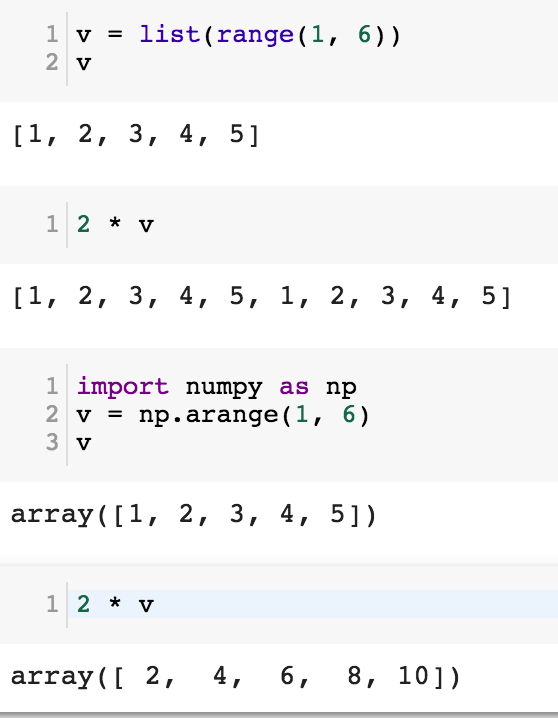 NumPy
Base N-dimensional array package
83
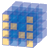 NumPy Create Array
NumPy
import numpy as npa = np.array([1, 2, 3])b = np.array([4, 5, 6])c = a * bc
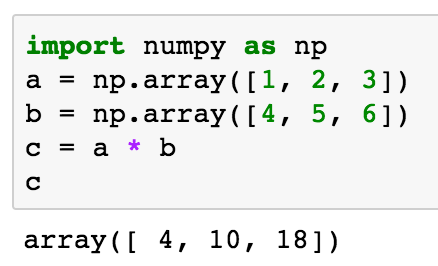 84
Source: Yves Hilpisch (2014), Python for Finance: Analyze Big Financial Data, O'Reilly
NumPy
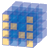 NumPy
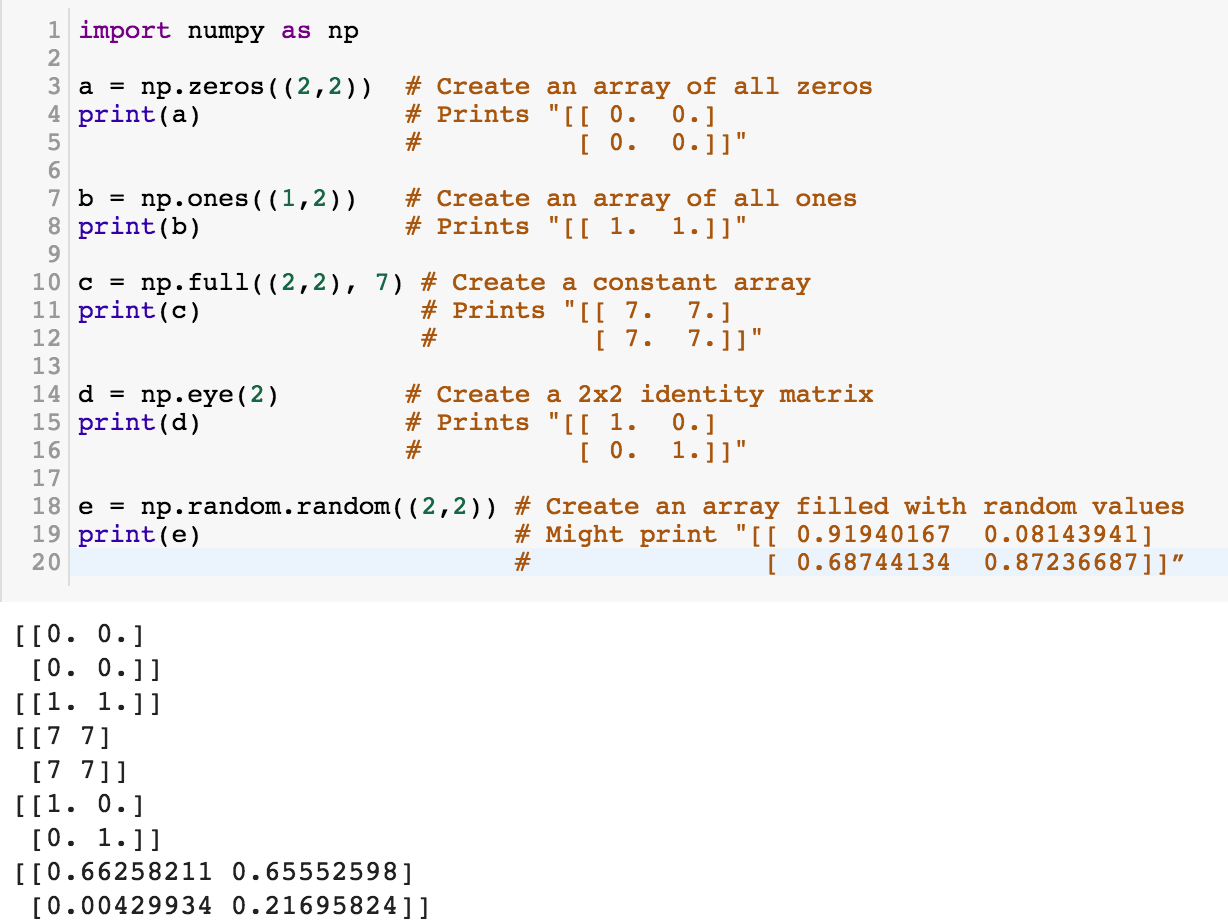 85
Source: http://cs231n.github.io/python-numpy-tutorial/
[Speaker Notes: import numpy as np

a = np.zeros((2,2))  # Create an array of all zeros
print(a)             # Prints "[[ 0.  0.]
                     #          [ 0.  0.]]"

b = np.ones((1,2))   # Create an array of all ones
print(b)             # Prints "[[ 1.  1.]]"

c = np.full((2,2), 7) # Create a constant array
print(c)              # Prints "[[ 7.  7.]
                      #          [ 7.  7.]]"

d = np.eye(2)        # Create a 2x2 identity matrix
print(d)             # Prints "[[ 1.  0.]
                     #          [ 0.  1.]]"

e = np.random.random((2,2)) # Create an array filled with random values
print(e)                    # Might print "[[ 0.91940167  0.08143941]
                            #               [ 0.68744134  0.87236687]]”

Source: http://cs231n.github.io/python-numpy-tutorial/]
Numpy Quickstart Tutorial
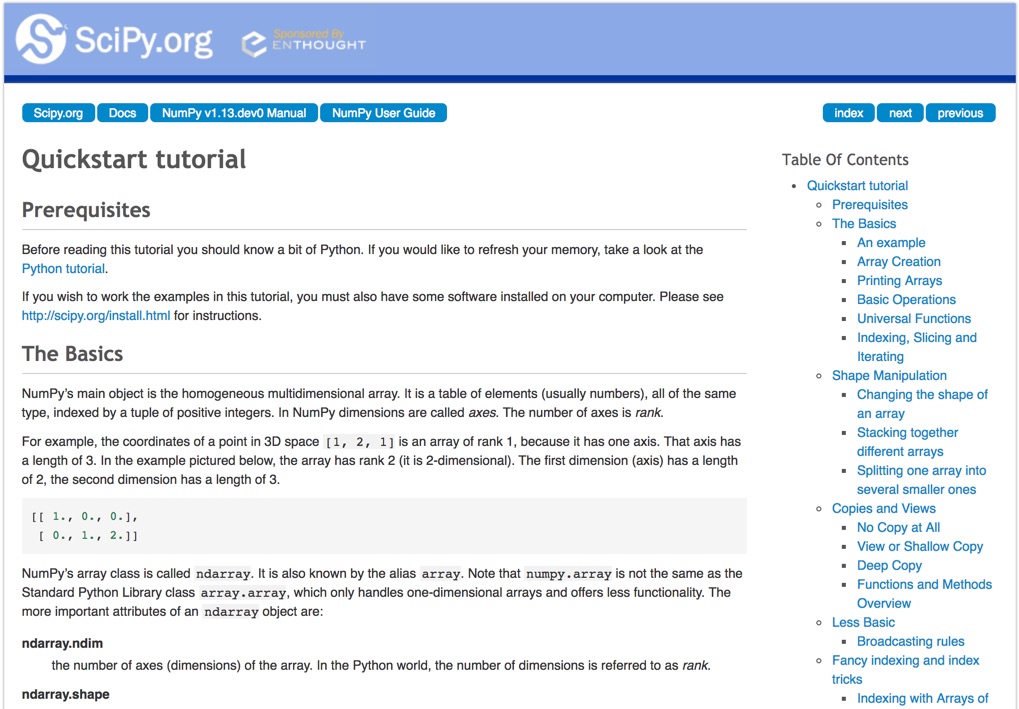 86
https://docs.scipy.org/doc/numpy-dev/user/quickstart.html
import numpy as np
a = np.arange(15).reshape(3, 5)
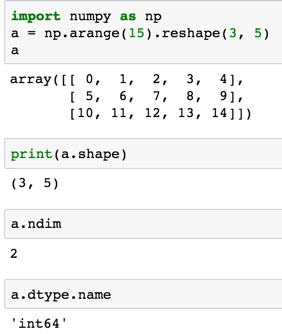 a.shape
a.ndim
a.dtype.name
87
Source: https://docs.scipy.org/doc/numpy-dev/user/quickstart.html
[Speaker Notes: Numpy Tutorial
Source: https://docs.scipy.org/doc/numpy-dev/user/quickstart.html
In [1]:
import numpy as np
a = np.arange(15).reshape(3, 5)
a
Out[1]:
array([[ 0,  1,  2,  3,  4],
       [ 5,  6,  7,  8,  9],
       [10, 11, 12, 13, 14]])
In [2]:
print(a.shape)
(3, 5)
In [3]:
a.ndim
Out[3]:
2
In [4]:
a.dtype.name
Out[4]:
'int64'
In [5]:
a.itemsize
Out[5]:
8
In [6]:
a.size
Out[6]:
15
In [7]:
type(a)
Out[7]:
numpy.ndarray
In [8]:
b = np.array([1, 2, 3])
In [9]:
b
Out[9]:
array([1, 2, 3])
In [10]:
type(b)
Out[10]:
numpy.ndarray]
Matrix
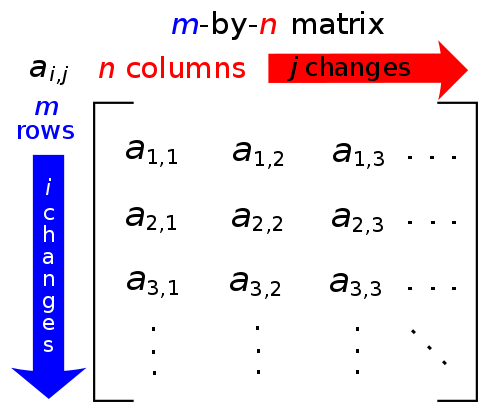 88
Source: https://simple.wikipedia.org/wiki/Matrix_(mathematics)
NumPy ndarray: Multidimensional Array Object
89
NumPy ndarray
One-dimensional Array (1-D Array)
Two-dimensional Array (2-D Array)
90
import numpy as npa = np.array([1,2,3,4,5])
One-dimensional Array (1-D Array)
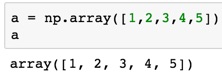 91
a = np.array([[1,2,3,4,5],[6,7,8,9,10],[11,12,13,14,15],[16,17,18,19,20]])
Two-dimensional Array (2-D Array)
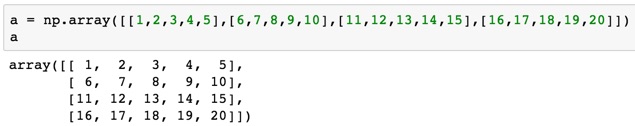 92
import numpy as npa = np.array([[0, 1, 2, 3], [10, 11, 12, 13], [20, 21, 22, 23]])
a
93
[Speaker Notes: import numpy as npa = np.array([[0, 1, 2, 3], [10, 11, 12, 13], [20, 21, 22, 23]])
a]
a = np.array([[0, 1, 2, 3], [10, 11, 12, 13], [20, 21, 22, 23]])
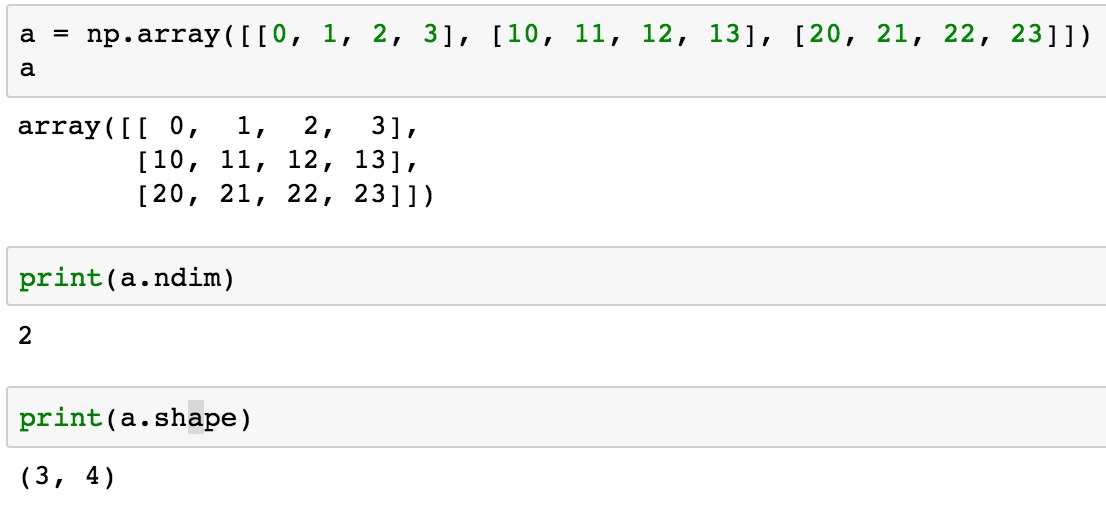 94
NumPy Basics: Arrays and Vectorized Computation
95
Source: https://www.safaribooksonline.com/library/view/python-for-data/9781449323592/ch04.html
NumPy Array
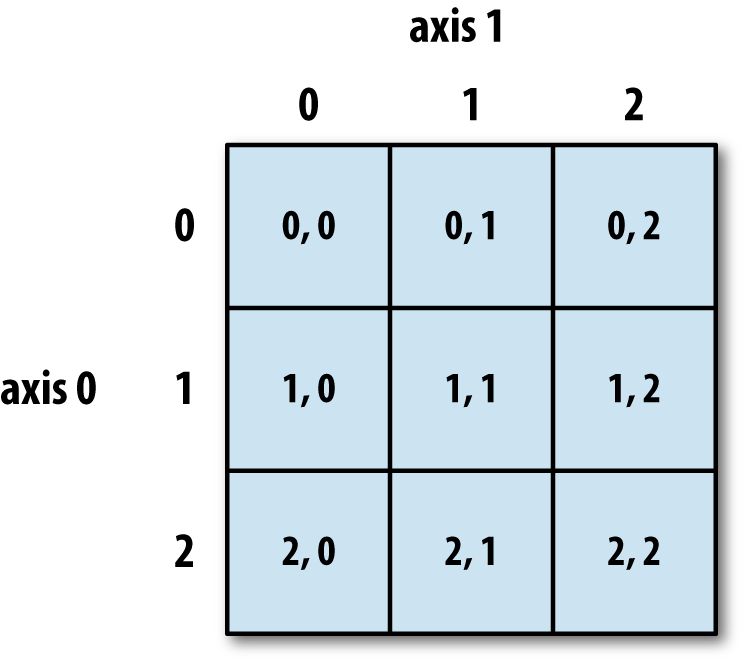 96
Source: https://www.safaribooksonline.com/library/view/python-for-data/9781449323592/ch04.html
Numpy Array
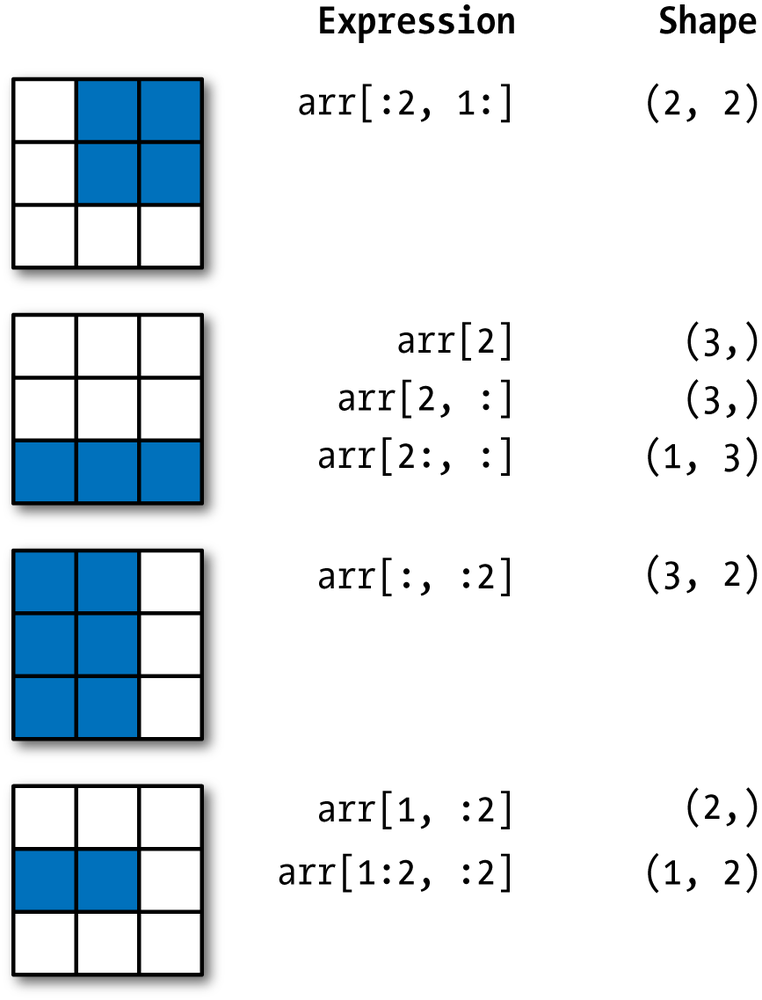 97
Source: https://www.safaribooksonline.com/library/view/python-for-data/9781449323592/ch04.html
Wes McKinney (2017), "Python for Data Analysis: Data Wrangling with Pandas, NumPy, and IPython", 2nd Edition, O'Reilly Media.
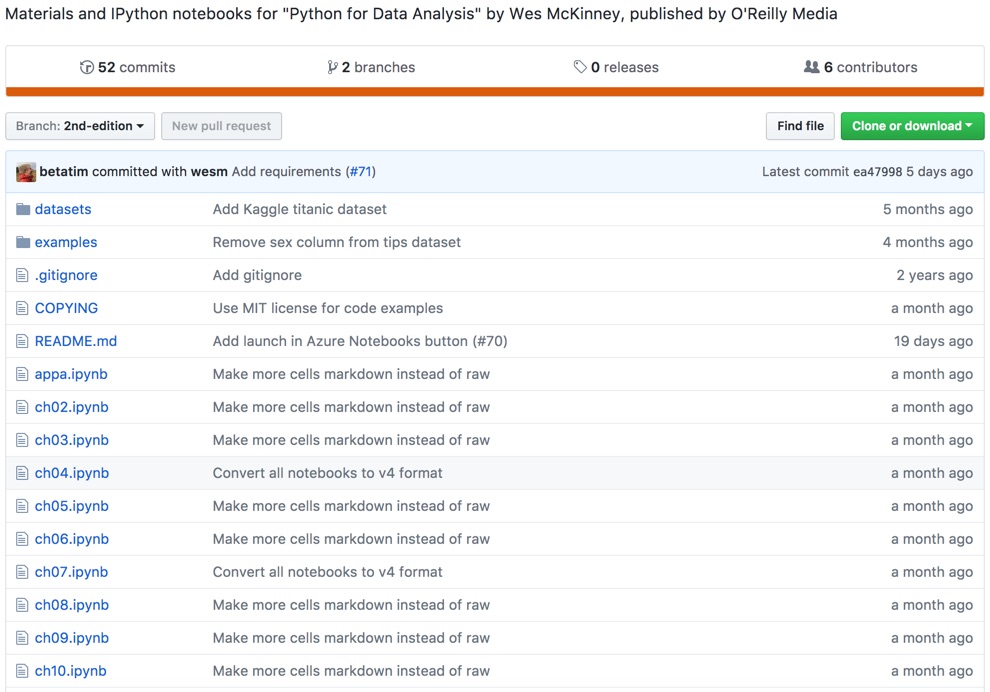 98
https://github.com/wesm/pydata-book
Wes McKinney (2017), "Python for Data Analysis: Data Wrangling with Pandas, NumPy, and IPython", 2nd Edition, O'Reilly Media.
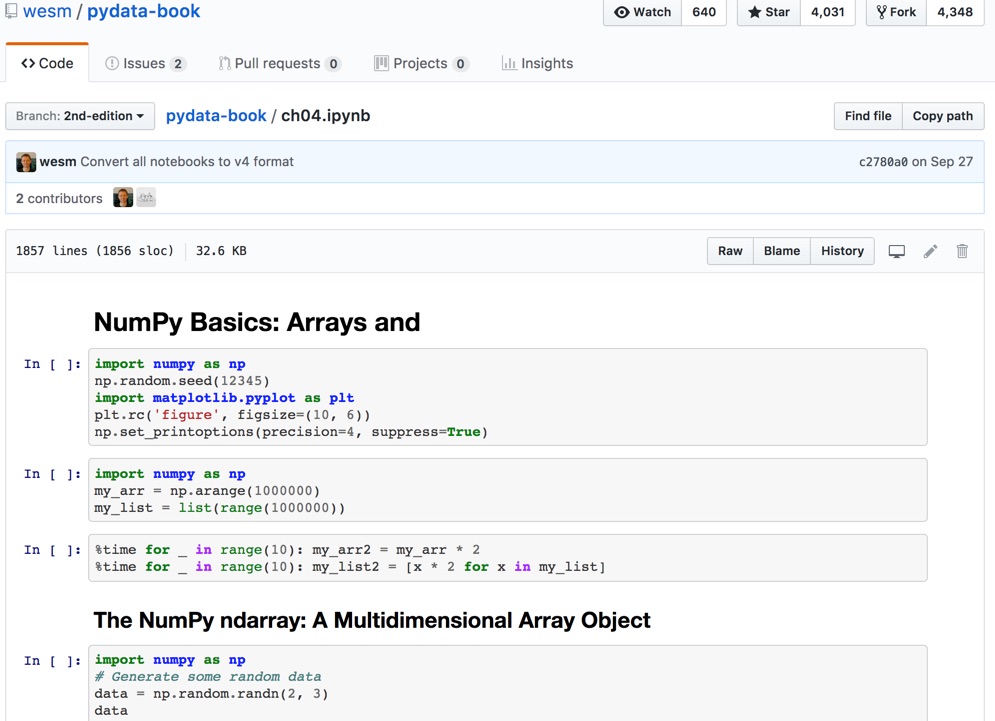 99
Source: https://github.com/wesm/pydata-book/blob/2nd-edition/ch04.ipynb
Summary
Foundations of Big Data Analysis in Python
 Python
Programming language 
 Numpy
Scientific computing
100
References
Wes McKinney (2017), "Python for Data Analysis: Data Wrangling with Pandas, NumPy, and IPython", 2nd Edition, O'Reilly Media. https://github.com/wesm/pydata-book
Ties de Kok (2017), Learn Python for Research, https://github.com/TiesdeKok/LearnPythonforResearch
Avinash Jain (2017), Introduction To Python Programming, Udemy,  https://www.udemy.com/pythonforbeginnersintro/
Python Programming, https://pythonprogramming.net/
Python, https://www.python.org/
Python Programming Language, http://pythonprogramminglanguage.com/
Numpy, http://www.numpy.org/
Pandas, http://pandas.pydata.org/
Skikit-learn, http://scikit-learn.org/
Data School (2015), Machine learning in Python with scikit-learn, https://www.youtube.com/playlist?list=PL5-da3qGB5ICeMbQuqbbCOQWcS6OYBr5A
Jason Brownlee (2016), Your First Machine Learning Project in Python Step-By-Step, https://machinelearningmastery.com/machine-learning-in-python-step-by-step/
Min-Yuh Day (2020), Python 101, https://tinyurl.com/aintpupython101
101